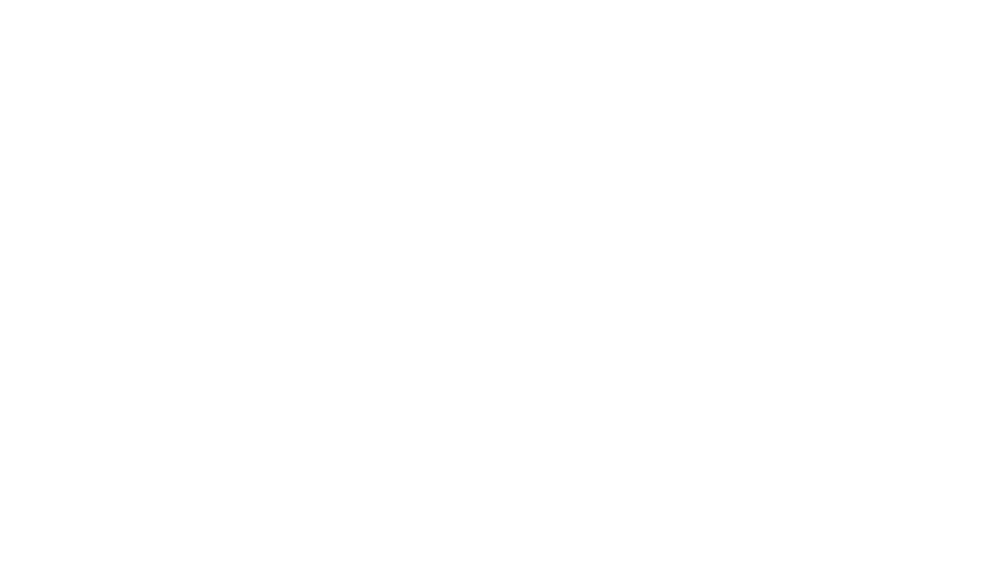 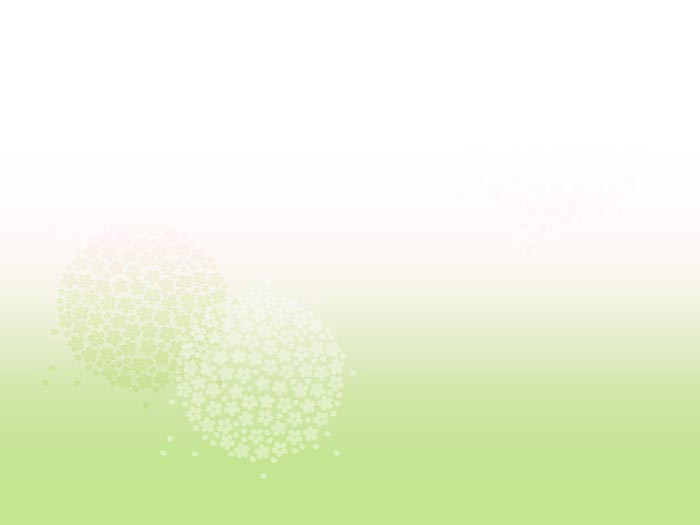 科技项目申报辅导
范晓明
2023年11月3日
2015年9月11日
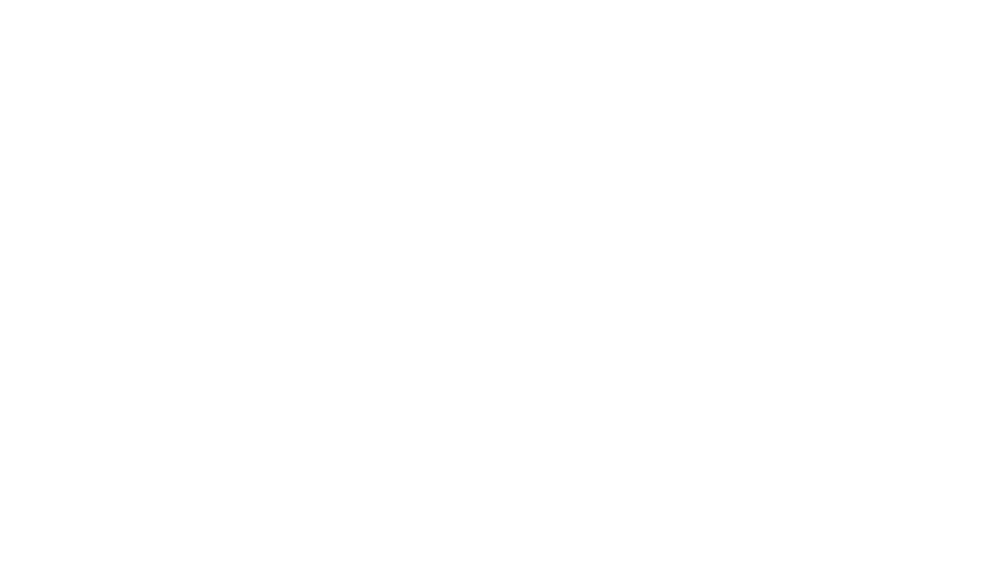 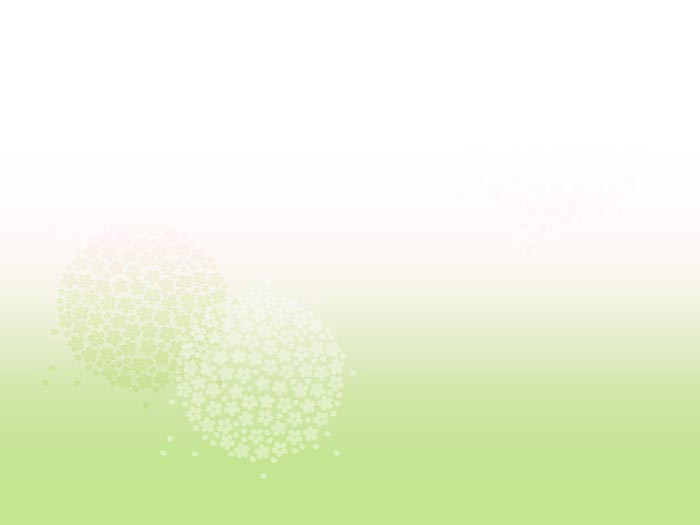 一、科技计划指南（2023年信息技术与数字经济）
二、谋划好项目组织实施的形式
三、编制好项目（课题）申报书
2015年9月11日
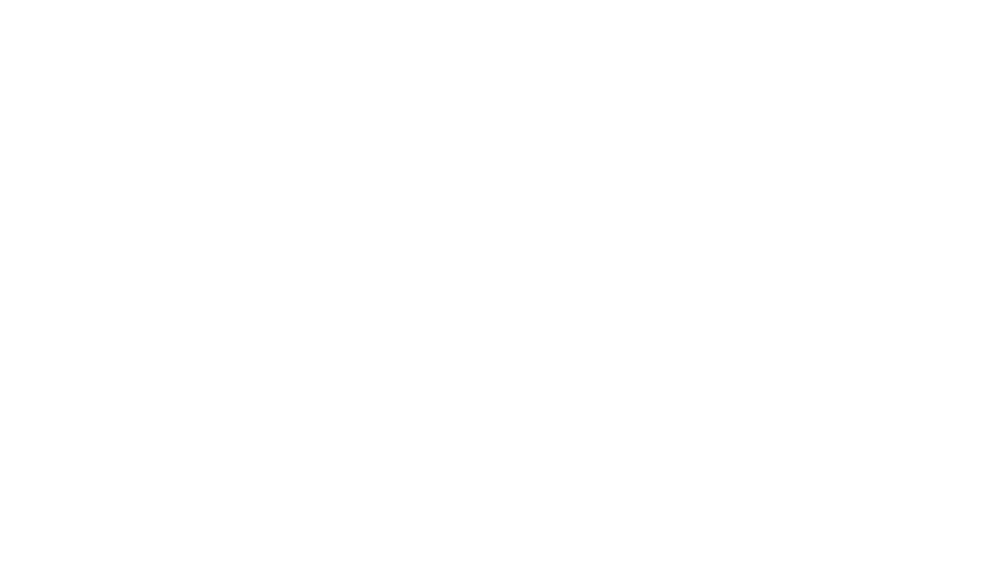 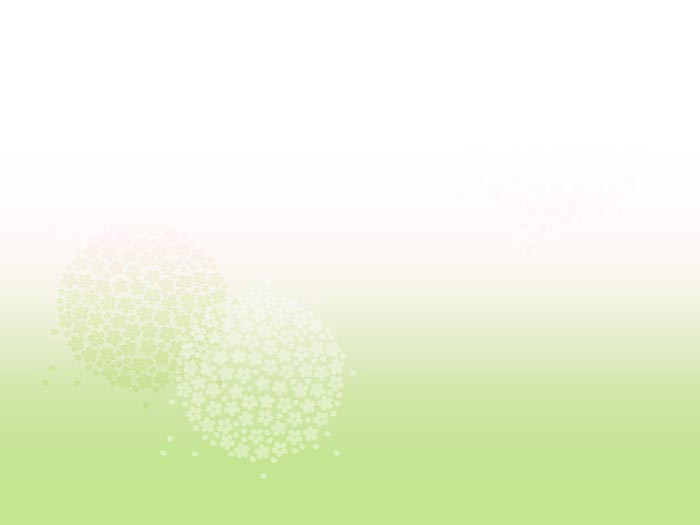 一、科技计划指南（2023年信息技术与数字经济）
（一）2023年自治区重点研发任务专项申报指南
信息技术（9项）
31.基于隐私计算的数据安全共享关键技术研发及应用
32.工业物联网基础软件关键技术研发与应用
33.面向中欧班列多式联运智慧物流关键技术研发与应用
34.智慧边防关键技术和产品研发及应用
35.基于数字孪生的智慧园区平台研发
36.基于人工智能的化工行业运维与安全关键技术研发与应用
37.面向大规模终端的智慧运维关键技术研发与应用
38.面向高效能政府公共服务的数据融合与认知计算关键技术研发
39.面向硅基新材料制造的人工智能技术研发与应用
2015年9月11日
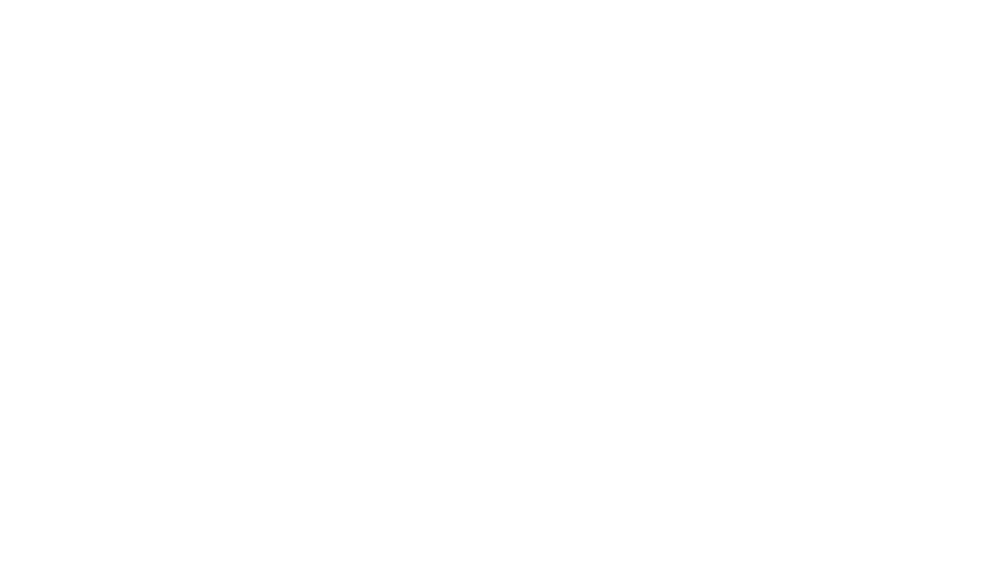 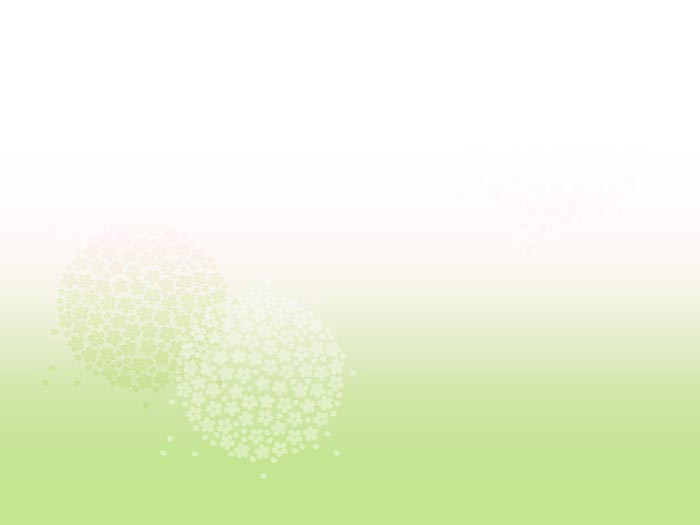 一、科技计划指南（2023年信息技术与数字经济）
（一）2023年自治区重点研发任务专项申报指南
数字经济（8项）
露天煤矿边帮煤智能充填开采关键技术研发与示范
弱胶结地层条件下井工煤矿智慧矿山采掘关键技术研发
8.大型露天煤矿高陡边坡多参无源智能感知信息平台研发与示范
24.面向新能源装备装配集成的数字化工厂建设关键技术研发与应用示范
26.输变电装备多物理场仿真理论及关键技术研发
27.风电机组功能部件数字化关键技术及孪生系统开发
45.牧草收获关键技术研究及智能化装备创制与推广应用
47.智慧生态牧场关键技术研究与产业化
2015年9月11日
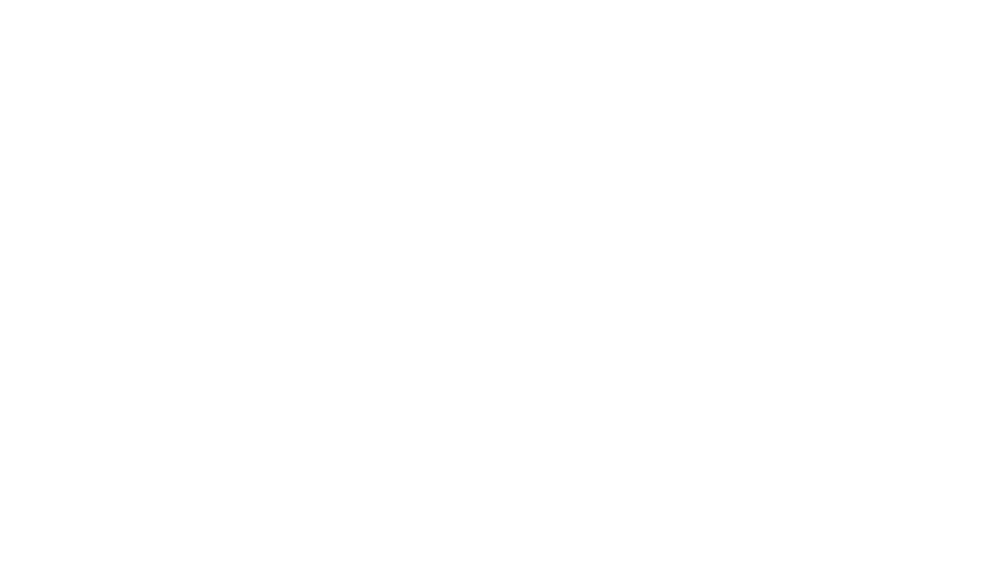 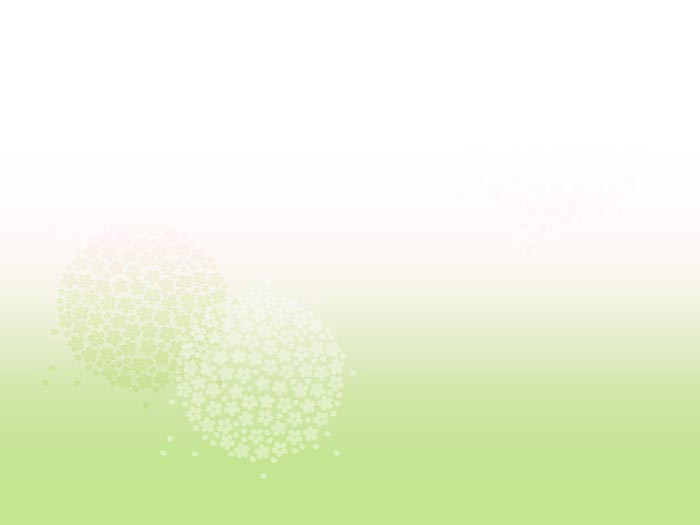 一、科技计划指南（2023年信息技术与数字经济）
（二）2023年“两区”项目重点选题方向
大数据和信息技术服务方向（5项）
1.面向制造业中小企业的“小快轻准”软件研发与应用
2.基于5G通信技术与大数据平台的物流智慧场站数字化转型研究
3.油气人工智能技术研究及应用
4.国际电子签名互认技术研究及应用
5.基于全自动机场工业无人机智慧园区应用研究
注：指南中列出的重点选题方向是本年度重点支持方向。申报单位也可以申报其他选题方向。
2015年9月11日
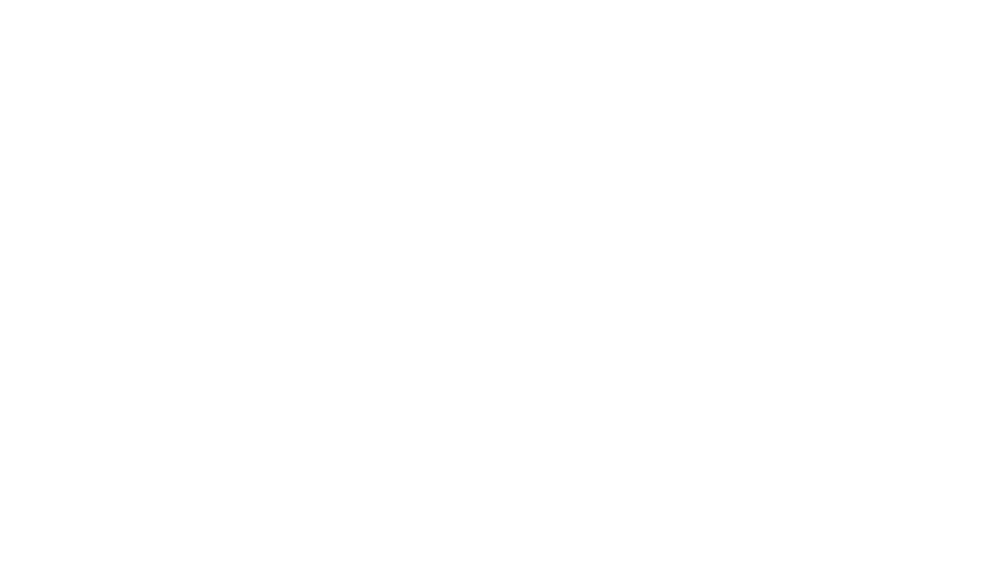 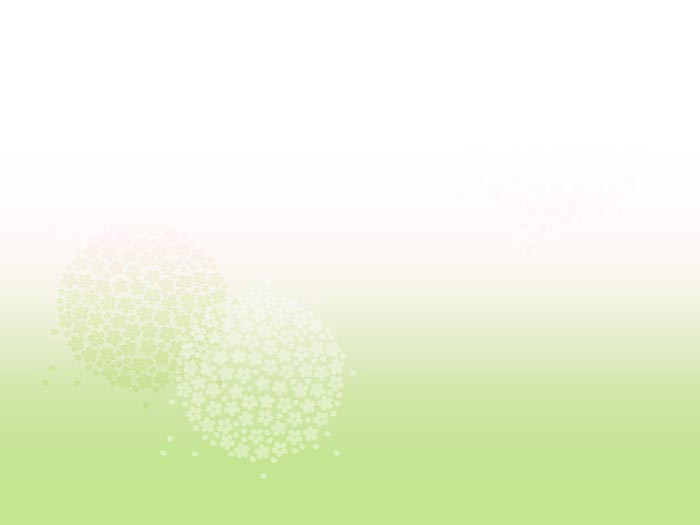 一、科技计划指南（2023年信息技术与数字经济）
1.面向制造业中小企业的“小快轻准”软件研发与应用
研究内容：面向自治区八大产业集群的中小企业数字化转型共性需求，运用开源、低代码、组态化等软件开发技术，开展基于国产PLC/DCS系统及工业软件的生产制造控制共性技术及系统研究与应用，提高中小企业加工制造数字化水平；开展基于多源异构数据的物流仓储（WMS）云端软件开发与应用，提高中小企业采购储运数字化水平；开展产品数据及全生命周期质量管理软件开发与应用，实现产品数字化设计、制造、服务等的高效协同；开展适宜制造业中小企业的实验室信息系统软件开发与应用，提高检测、检验、监控等仪器设备联网和数据采集、共享与分析利用水平；开展适宜细分行业的数字化办公、人力资源、进销存管理等工业APP开发与应用，提高中小企业数字化管理水平。
考核指标：开发1-2项符合上述研究方向的软件产品，获得专利、软件著作权等知识产权2-3项，并在3-5家中小企业应用。
2015年9月11日
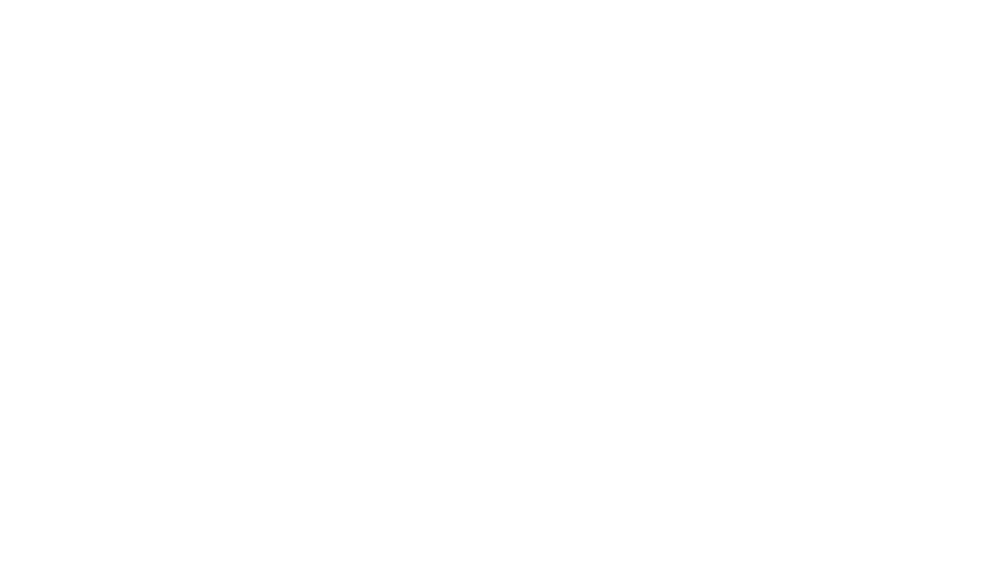 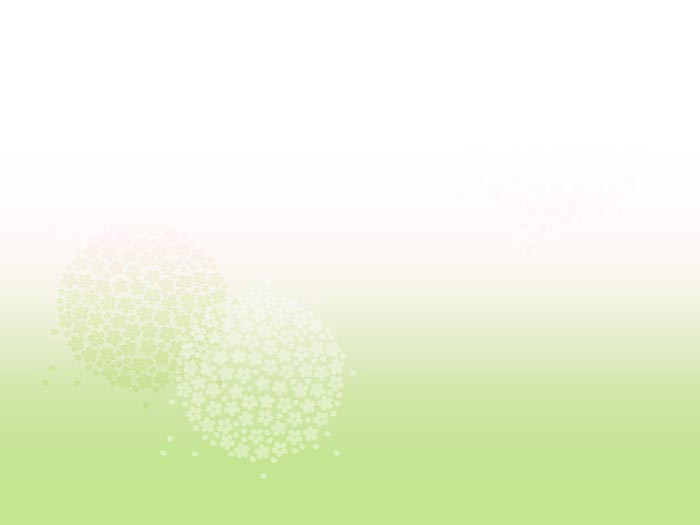 一、科技计划指南（2023年信息技术与数字经济）
（二）2023年“两区”项目重点选题方向
数字经济方向（9项）
1.新疆煤层气典型区块煤层气井智能化排采管控技术
2.煤层气资源地质构造数字孪生系统及应用示范
3.风电机组功能部件数字化关键技术及孪生系统开发
4.极寒缺氧露天矿智能采掘及健康保障关键技术装备研发与示范
5.高端纺织智能制造加工关键技术集成开发应用及产业化
6.猪智能表型测定与大数据育种关键技术研发及应用
7.奶牛场智能化控制及功能性乳制品开发关键技术研究与应用
8.复杂环境巡检机器人关键技术研究及示范应用
9.设施农业生产关键机械装备及智能化技术的研发与集成应用
2015年9月11日
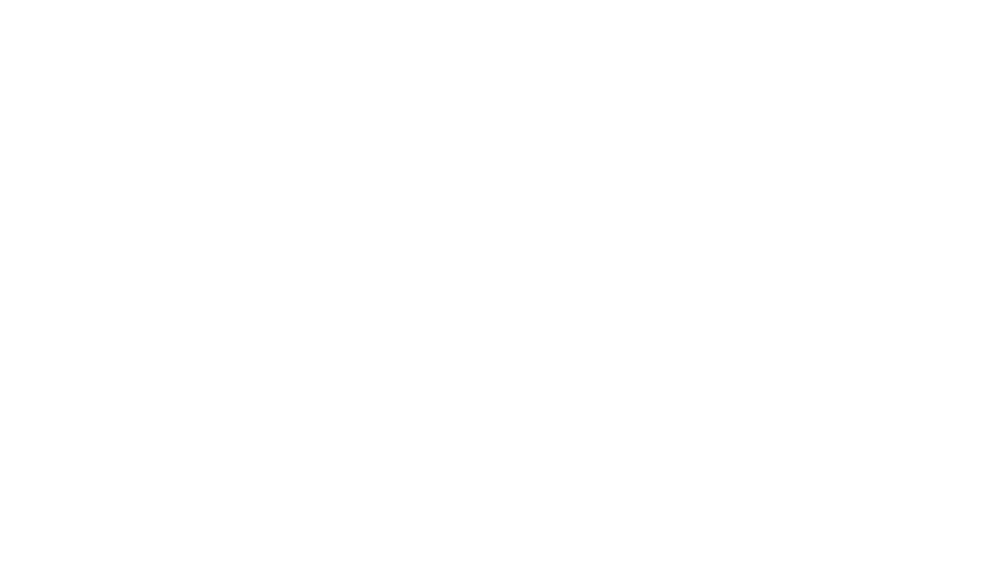 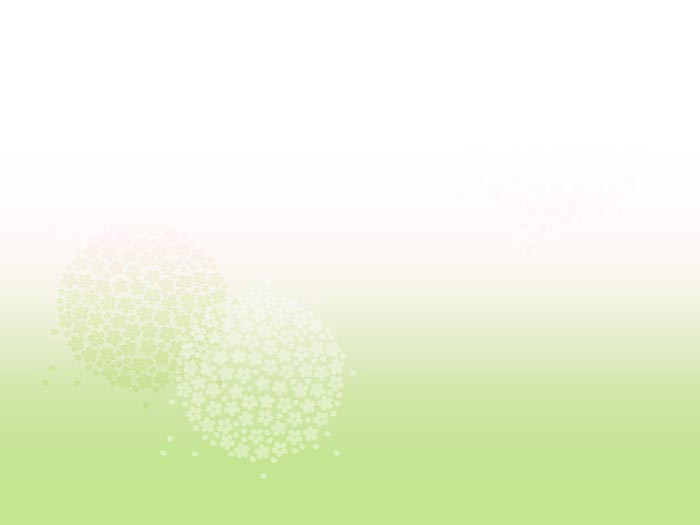 一、科技计划指南（2023年信息技术与数字经济）
（三）2023年项目指南的特点

1.面向经济建设主战场；
2.更加注重数字经济，重视产业数字化和企业数字化转型；
3.更加注重研究成果的实用性，对经济和社会发展的支撑作用。
2015年9月11日
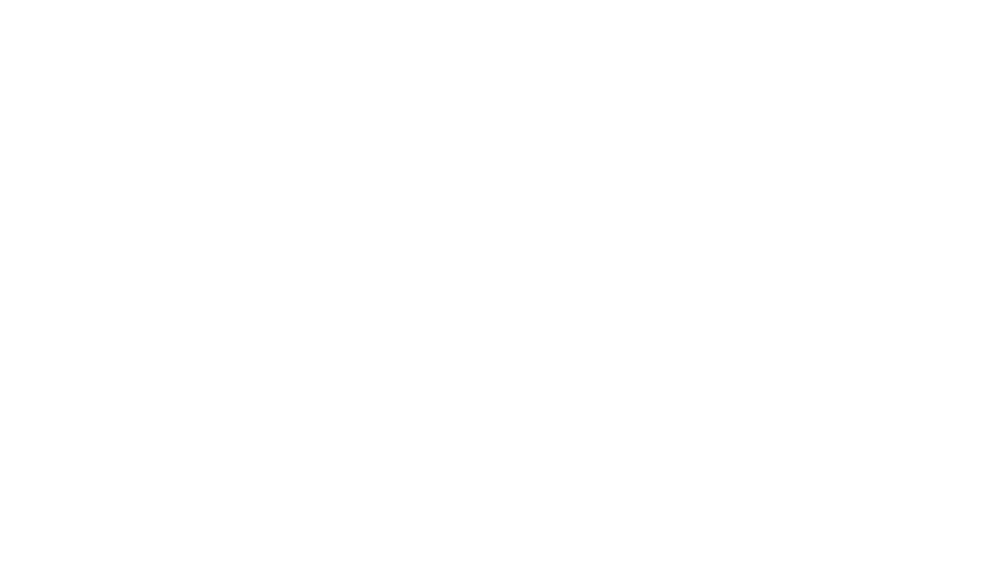 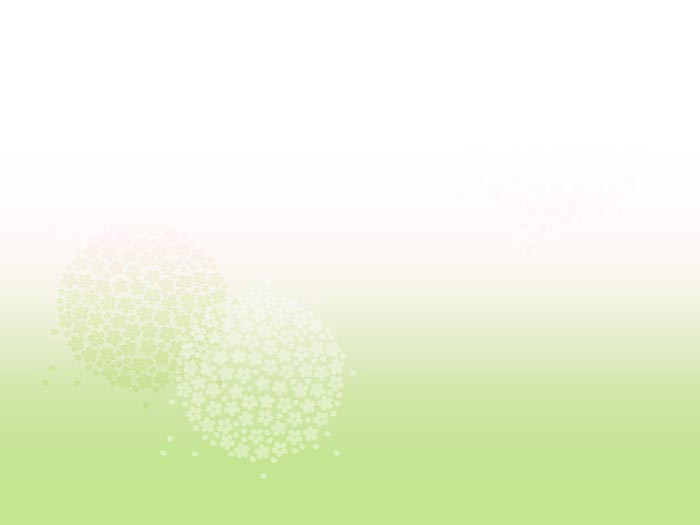 二、谋划好项目组织实施的形式
2015年9月11日
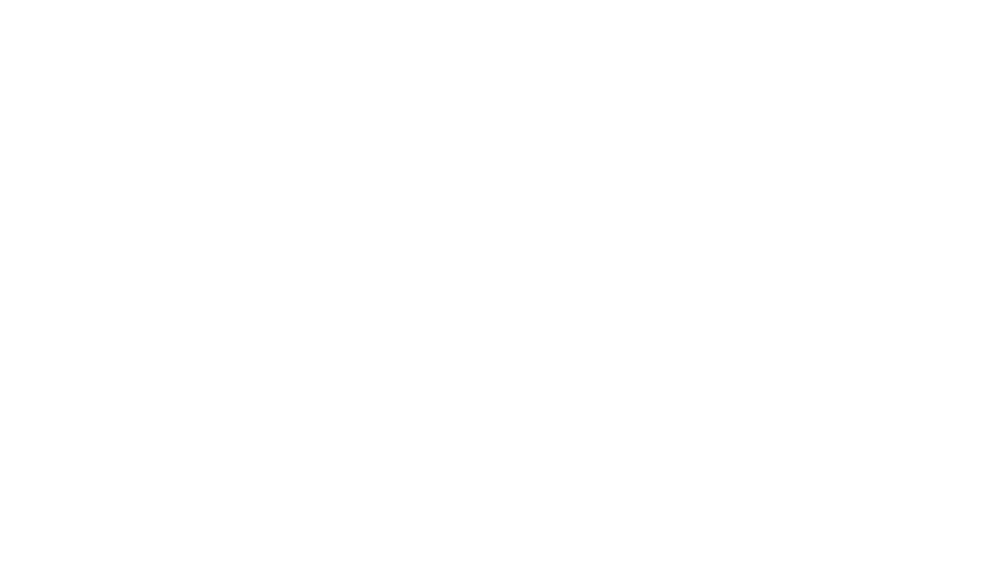 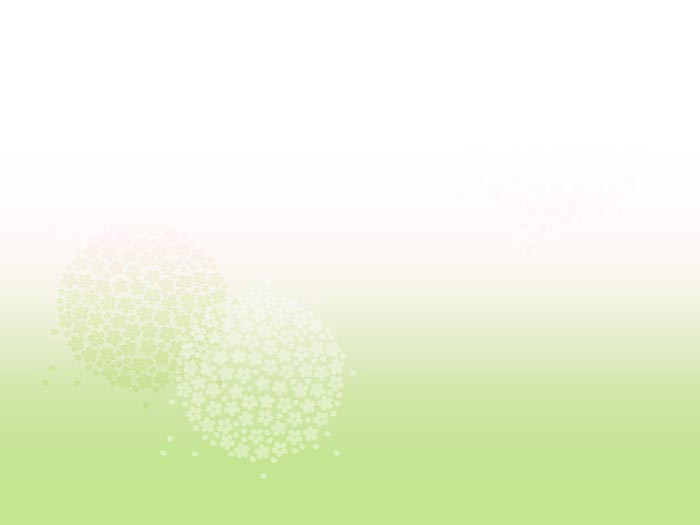 二、谋划好项目组织实施的形式
1.加强企业与高校研究院所产学研合作，强化人才、技术支撑
（1）信息技术基础研究和原始创新
理论、方法、模型、算法，软件和信息系统架构设计等，发明专利、论文、专著等。
（2）高水平科技成果转移、转化
特别是已经研究理论、方法、模型、算法等成果，发明专利，在软件、系统、平台、装备研发中的应用。
（3）高层次人才培养
硕士、博士学历教育，专项培养和继续教育等。
2015年9月11日
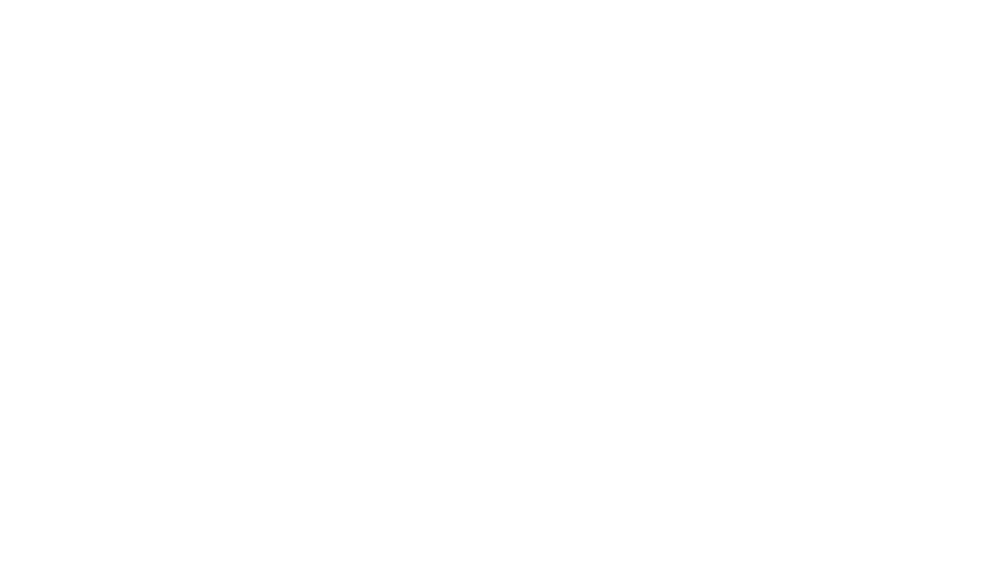 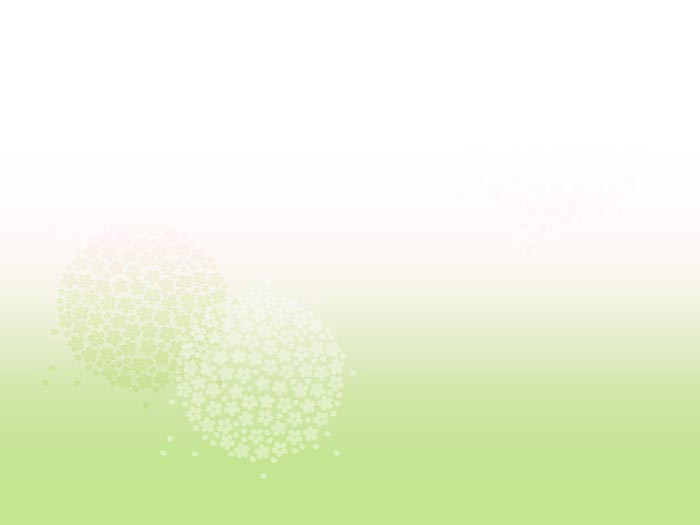 二、谋划好项目组织实施的形式
1.加强与高校研究院所的科技合作，强化人才、技术支撑
（4）疆内高校科技合作资源
新疆大学：
信息科学与工程学院：人工智能、多语种信息、基础软件、网络安全
软件学院：软件工程、智慧健康、智慧农业
智能制造现代产业学院（机械工程学院）：智能制造、机器人、智能装备
数学与系统科学学院：大数据、网络、人工智能模型、算法
电气工程学院：能源装备、输变电装备数字化智能化
交通运输工程学院：智能交通、车联网、无人驾驶汽车等
建筑工程学院：智能建造、建筑信息模型（BIM）、建筑机器人
旅游学院：智慧旅游
2015年9月11日
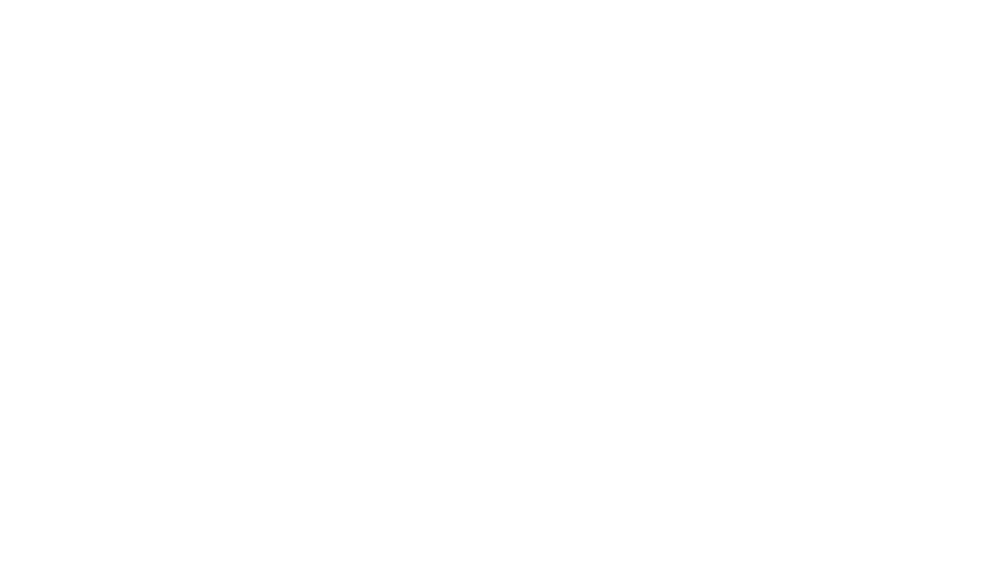 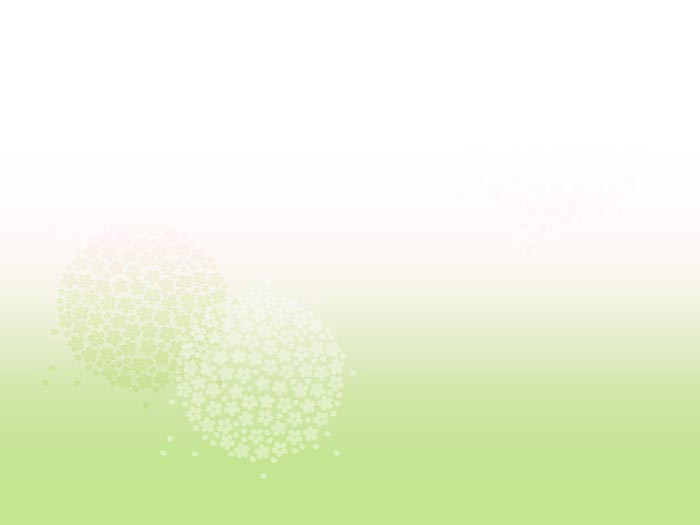 二、谋划好项目组织实施的形式
（4）疆内高校科技合作资源
新疆农业大学计算机与信息工程学院：数字农业、数字乡村，智能农机
新疆农业大学机电工程学院：数字化、智能化农业机械装备
新疆工程学院：信息工程学院、矿业工程与地质学院、安全科学与工程学院、机电工程学院、能源工程学院、控制工程学院、化学与环境工程学院、土木工程学院
新疆理工学院：信息工程学院、机电工程学院、能源化工工程学院、食品科学与工程学院
新疆师范大学计算机科学技术学院、物理与电子工程学院：智慧教育、机器人、人工智能
新疆财经大学信息管理学院、金融学院：网络安全、数字金融、电子商务
中国石油大学（克拉玛依校区）、新疆科技学院、昌吉学院等
2015年9月11日
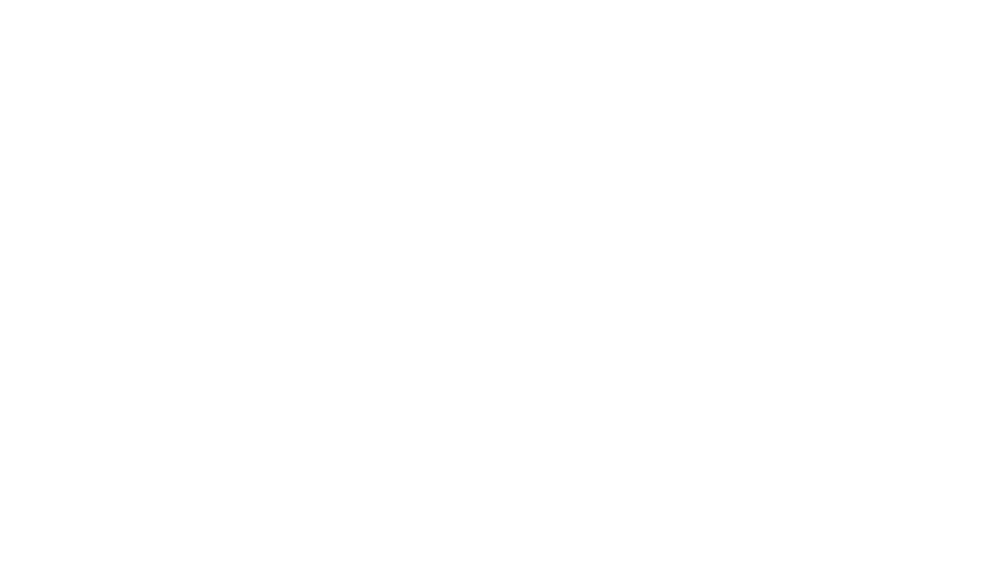 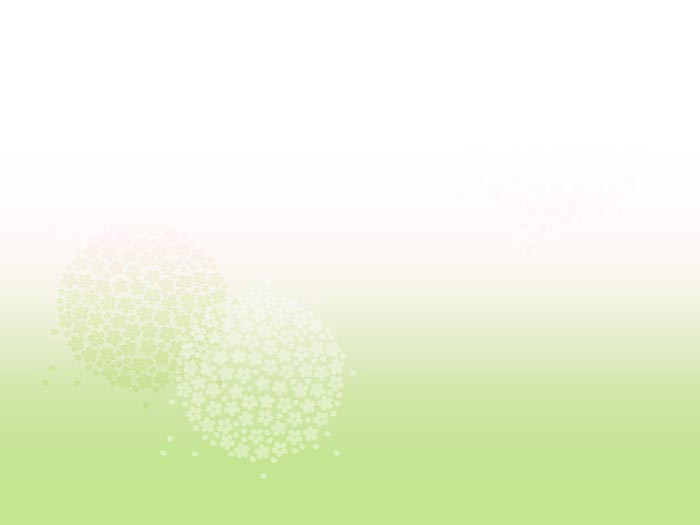 二、谋划好项目组织实施的形式
（5）疆内研究院所科技合作资源
中国科学院新疆理化技术研究所：人工智能、大数据（区块链）、机器翻译、物联网与智能感知等
中国科学院新疆生态与地理研究所：地理信息技术（GIS）、遥感技术、北斗卫星、智慧旅游、数字生态等
新疆农业科学院：数字农业、智慧农业，智能农机装备
新疆畜牧科学院：数字畜牧业
新疆林业科学院：数字林果业，数字林果机械
新疆水利水电科学研究院：数字水利、智慧灌溉
新疆电子研究所股份有限公司：物联网与智能感知、智能制造、工业软件
2015年9月11日
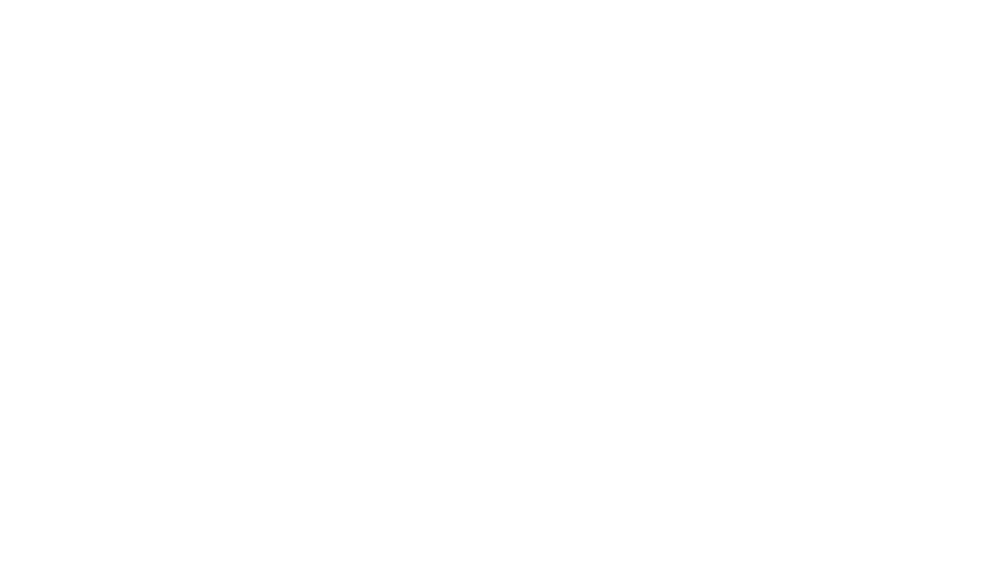 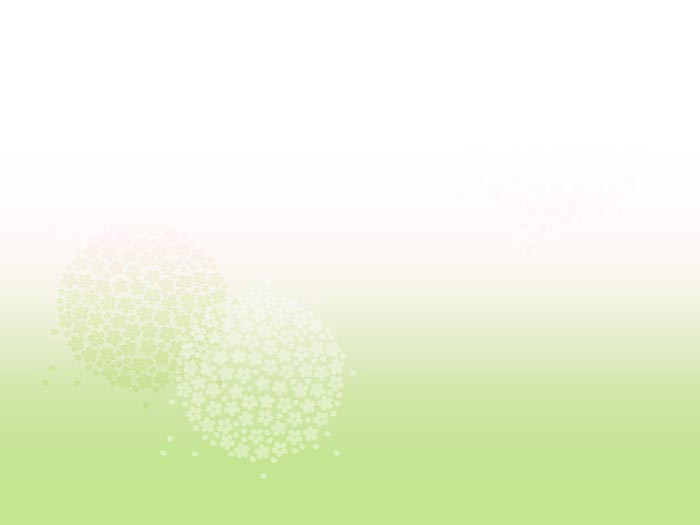 二、谋划好项目组织实施的形式
2.坚持市场导向，加强与应用单位合作
（1）工业龙头企业、骨干企业
工业互联网、智能制造、管理数字化，智能设备、工业软件、工业APP
（2）农业产业化龙头企业、大型合作社
种植业/畜牧业/林果业数字化，智慧农场、牧场、养殖场
（3）服务业龙头企业
电子商务、数字金融、智慧旅游、智慧物流、智能交通
（4）各级党政机构
数字政府、智慧服务
2015年9月11日
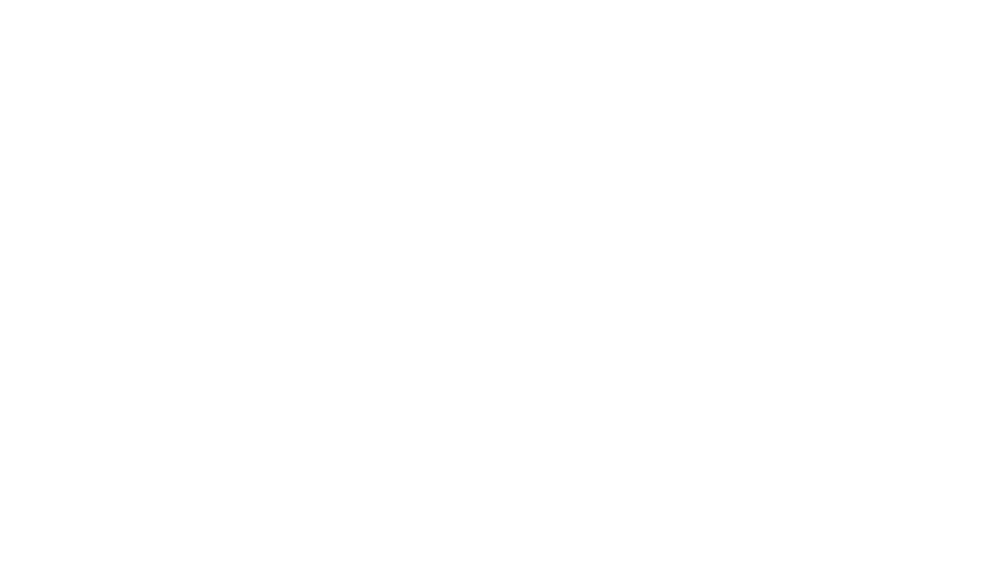 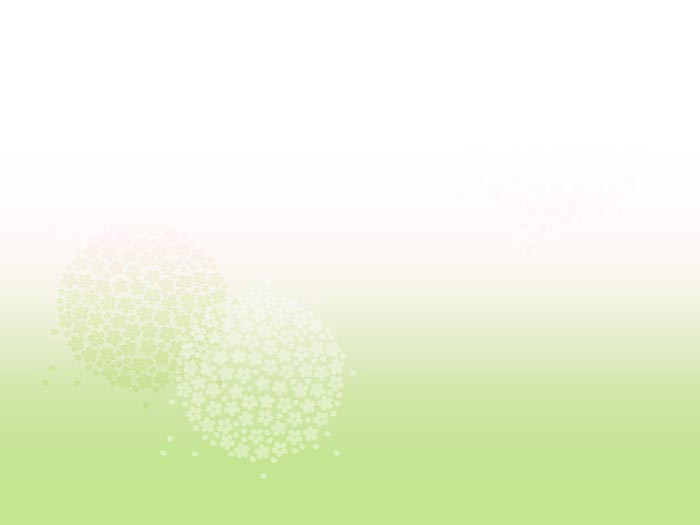 二、谋划好项目组织实施的形式
2.坚持市场导向，加强与应用单位合作

（5）住建部门
新型智慧城市、智能化城市基础设施
（6）农业农村、网信等部门
数字乡村、绿色乡村建设
2015年9月11日
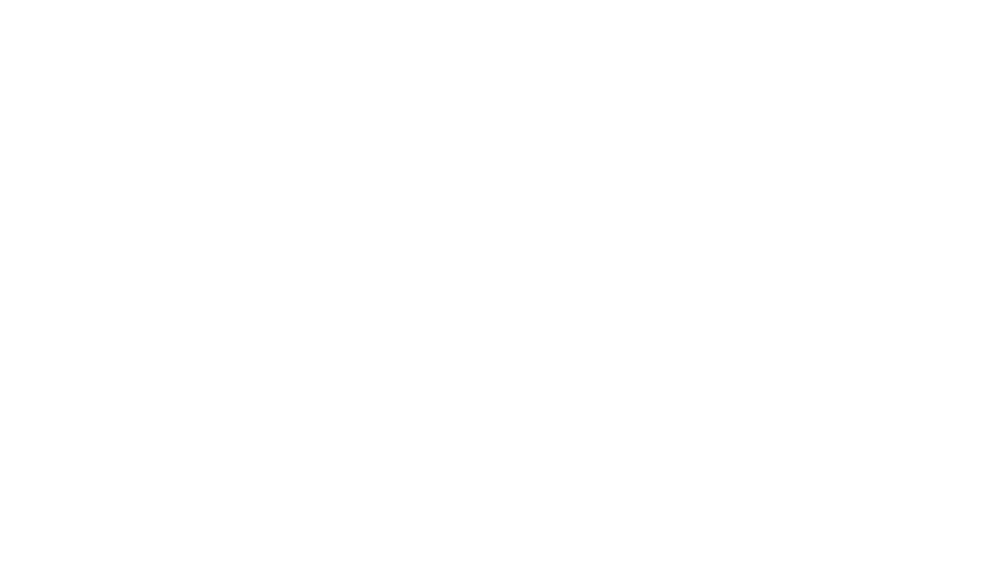 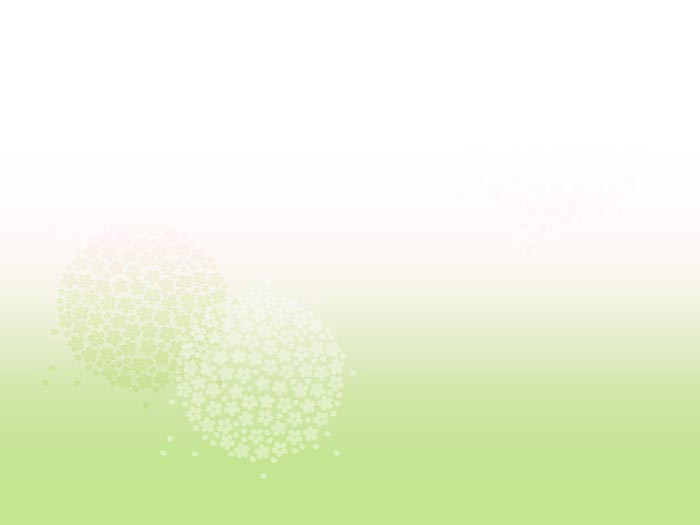 二、谋划好项目组织实施的形式
3.适应科技计划新要求，加强与行业部门和地方的沟通
（1）加强与工信、发改、国资、农业农村、商务、应急、环保等部门交流沟通，帮助行业部分凝练提出行业、部门数字化重大需求，积极主动申报厅厅联动重大、重点研发项目。
（2）加强与地方科技主管部门交流沟通，结合区域经济发展特点和优势重点产业，帮助地方梳理、凝练数字化转型、数字经济发展重大需求，积极申报厅地联动重大、重点研发项目。
2015年9月11日
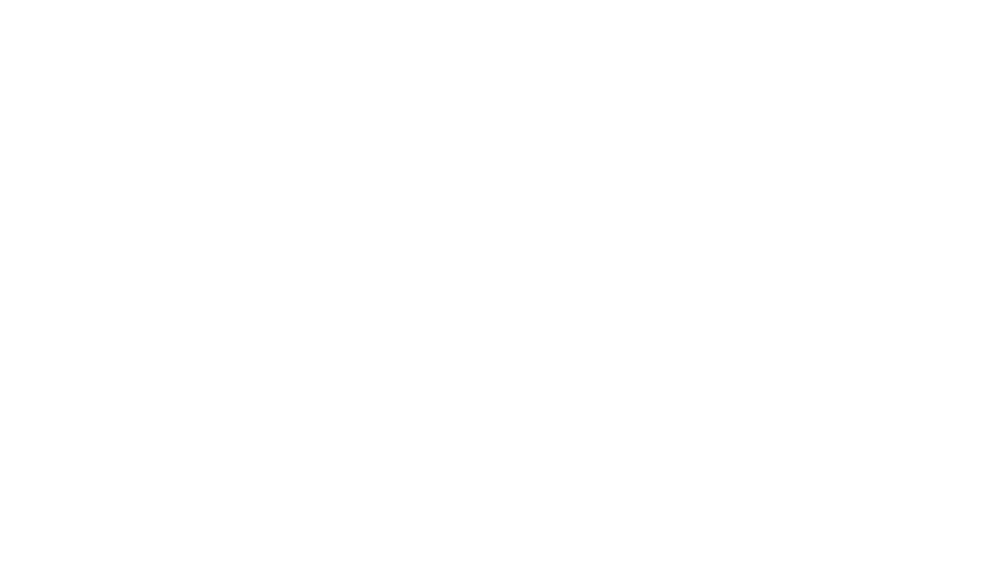 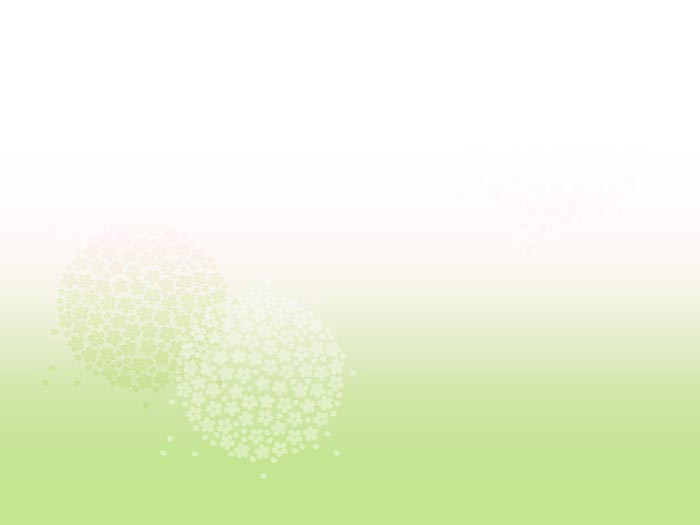 二、谋划好项目组织实施的形式
4.产学研合作项目做好组织分工
项目可以整体申报，也可下设课题，申报单位自拟项目及其分任务（课题）名称，下设课题不超过3个，参与单位总数不得超过5家，产学研合作申报项目应下设课题，明确分工。
（1）高校研究院所承担理论、方法，算法/模型等关键技术研究。
（2）企业侧重承担软硬件系统（平台）开发，应用示范等。
（3）注重课题之间的支撑和协同关系，研究的关键技术，特别是算法/模型等要应用到软硬件系统开发中，应用示范要集成所研究的关键技术和软硬件系统。
2015年9月11日
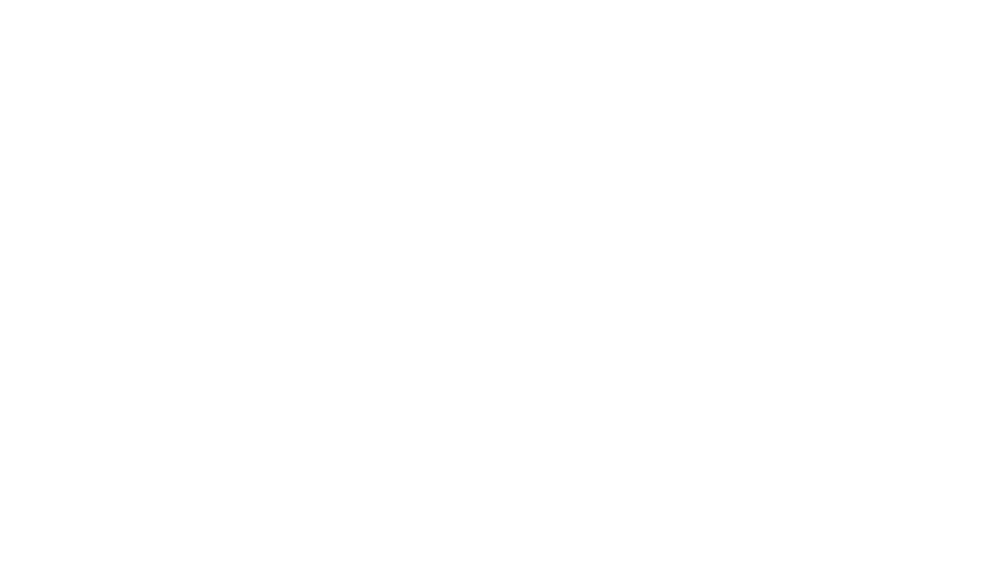 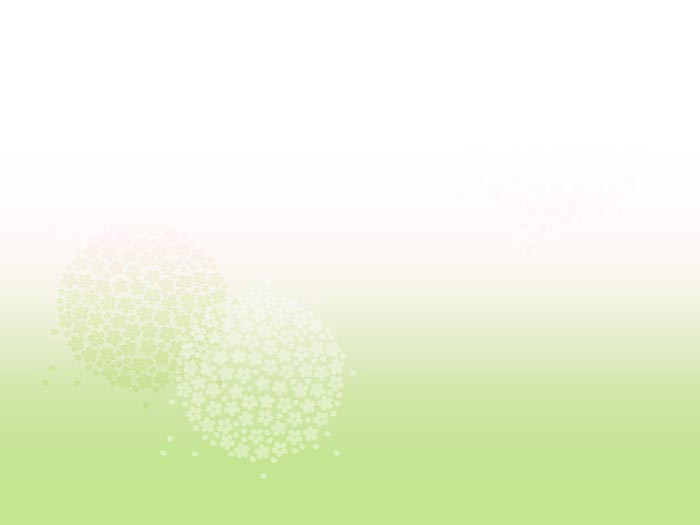 三、编制好项目（课题）申报书
2015年9月11日
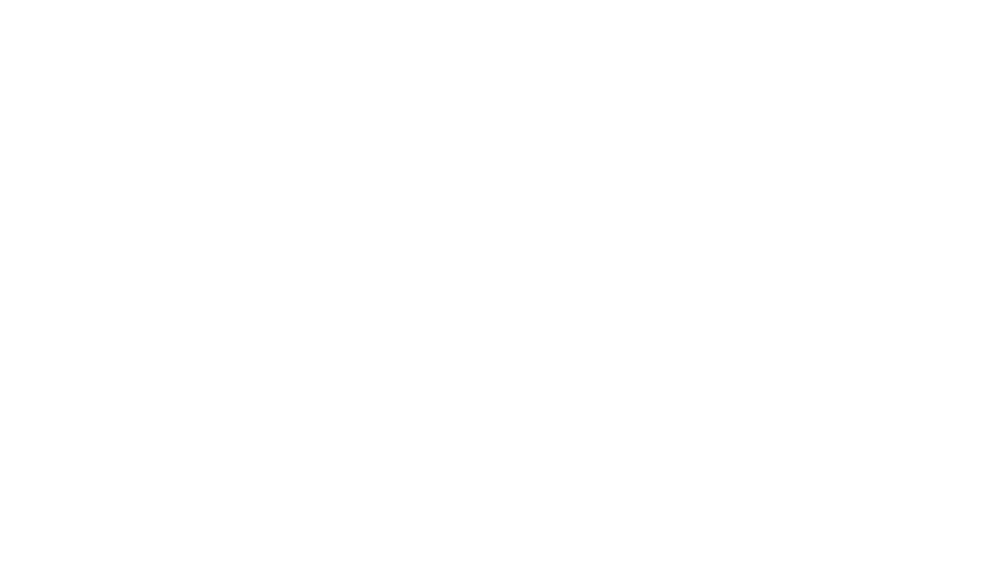 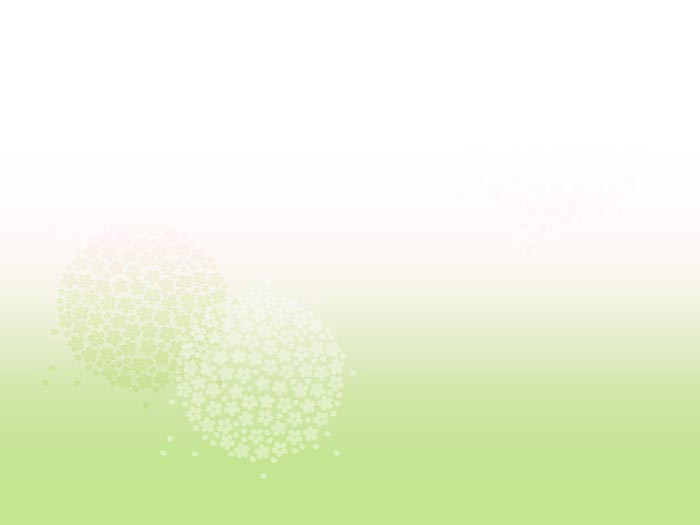 三、编制好项目（课题）申报书
（一）准确理解项目申报指南
以《2023年丝绸之路经济带创新驱动发展试验区、乌昌石国家自主创新示范区科技发展计划申报指南》为例。
1.反复阅读深刻理解
至少逐字逐句认真阅读项目申报指南三遍以上，通过集体讨论等形式，准确理解项目申报指南中的每一句话，实在不能理解的，可以咨询项目申报指南发布单位或相关领域专家学者。
2015年9月11日
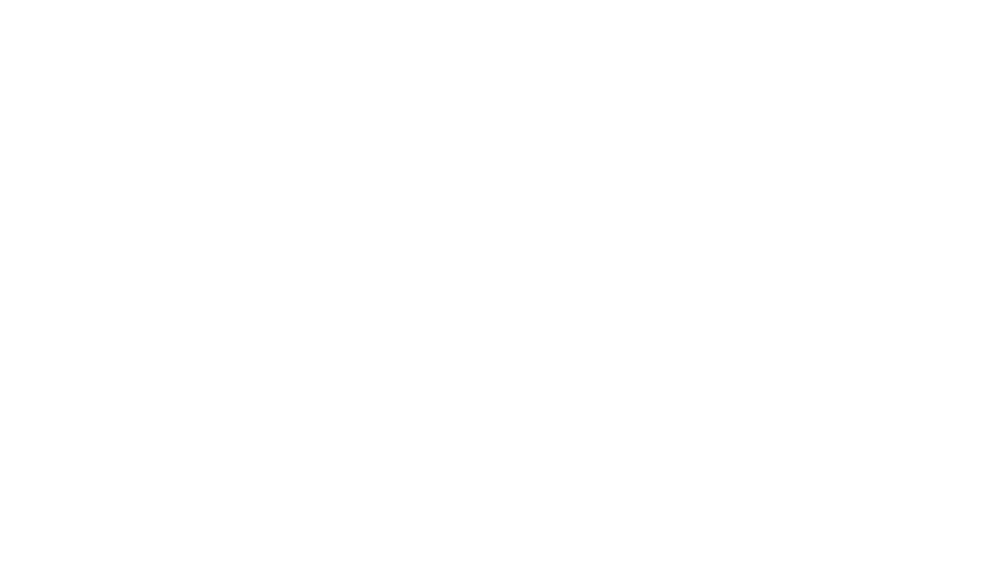 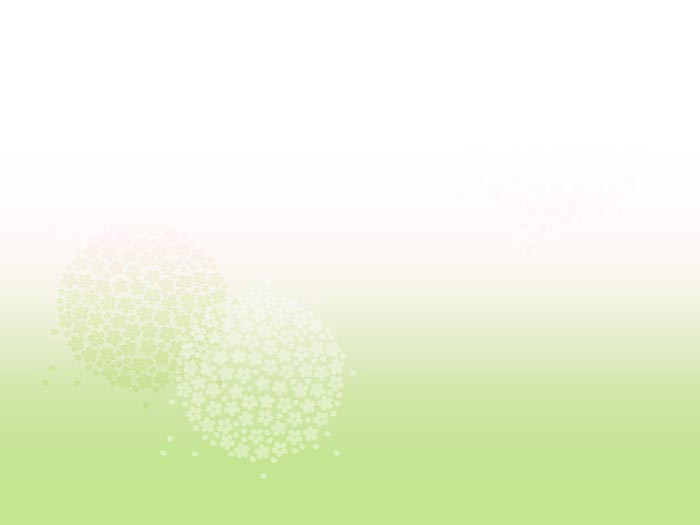 三、编制好项目（课题）申报书
（一）准确理解项目申报指南
2.深入了解项目申报指南的背景，
政策文件：《新疆维吾尔自治区科技计划项目管理办法》《新疆维吾尔自治区科技计划项目管理办法实施细则（暂行）》《新疆维吾尔自治区财政科研项目资金管理办法》和《丝绸之路经济带创新驱动发展试验区、乌昌石国家自主创新示范区科技发展资金管理暂行办法》
规划文件：《自治区科技创新“十四五”规划》、《乌昌石国家自主创新示范区发展规划纲要（2021～2025年）》、《深化“四方合作” 强化科技创新 推动新疆高质量发展行动方案（2022-2023年）》
2015年9月11日
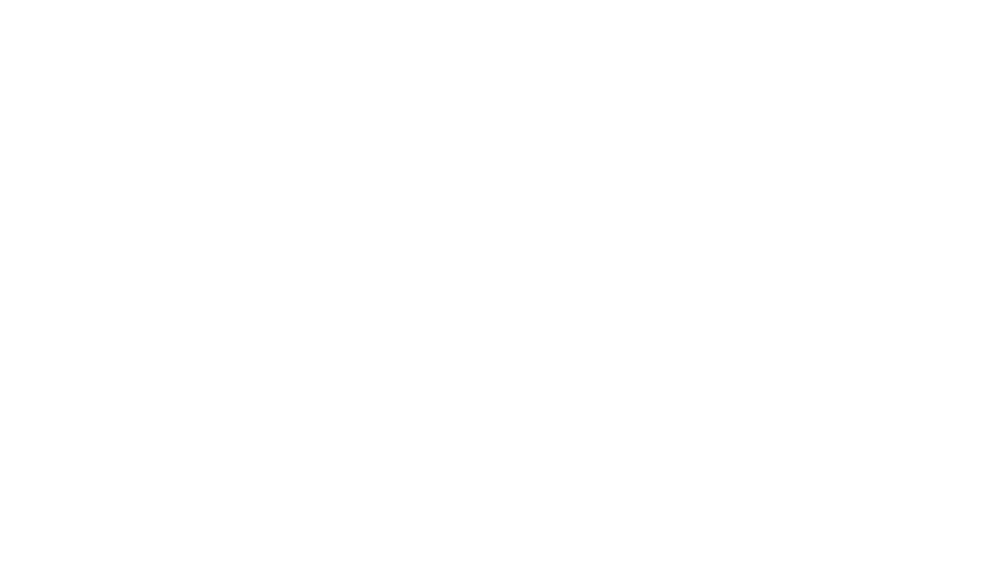 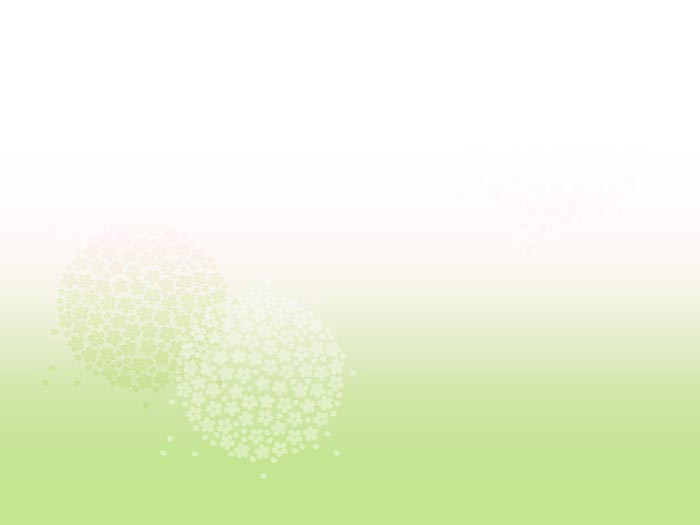 三、编制好项目（课题）申报书
（一）准确理解项目申报指南
3.准确把握项目申报指南支持的方向和重点任务
（1）创新型产业集群培育发展
支持产业链中的重点企业及骨干企业牵头，围绕关键核心技术，组织产业链相关企业或院所，联合开展强链、补链、延链的关键技术研发攻关，带动产业链上下游企业联合创新，推动产业链的延伸和产业集群共同发展。通过财政科研项目立项程序后确定的产业集群类项目，采取“一事一议”方式给予重点支持，单个项目最高支持额度不超过1000万元，实施期限2-3年，按照实际需要分年度拨付资金。
2015年9月11日
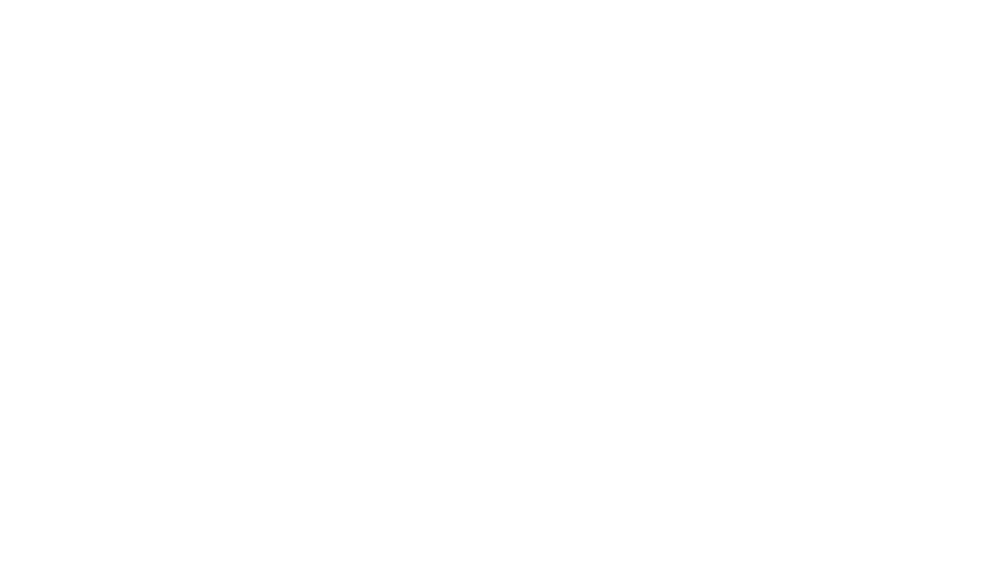 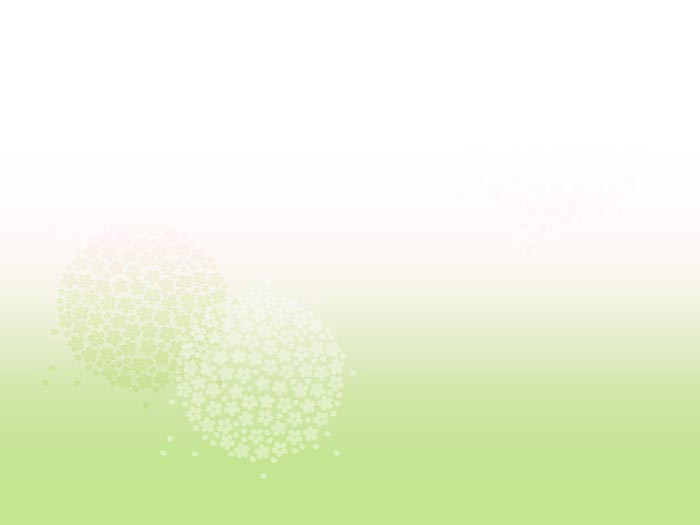 三、编制好项目（课题）申报书
3.准确把握项目申报指南支持的方向和重点任务
（2）支持院士项目建设
一是支持两院院士及其团队与“两区”企业合作并在疆内落实实施的科技创新类项目。二是院士在“两区”创办的独资或者控股企业（含技术入股）开展的科技创新类项目。通过财政科研项目立项程序后确定的院士类项目，采取“一事一议”方式给予重点支持，单个项目最高支持额度不超过1000万元，实施期限2-3年，按照实际需要分年度拨付资金。
2015年9月11日
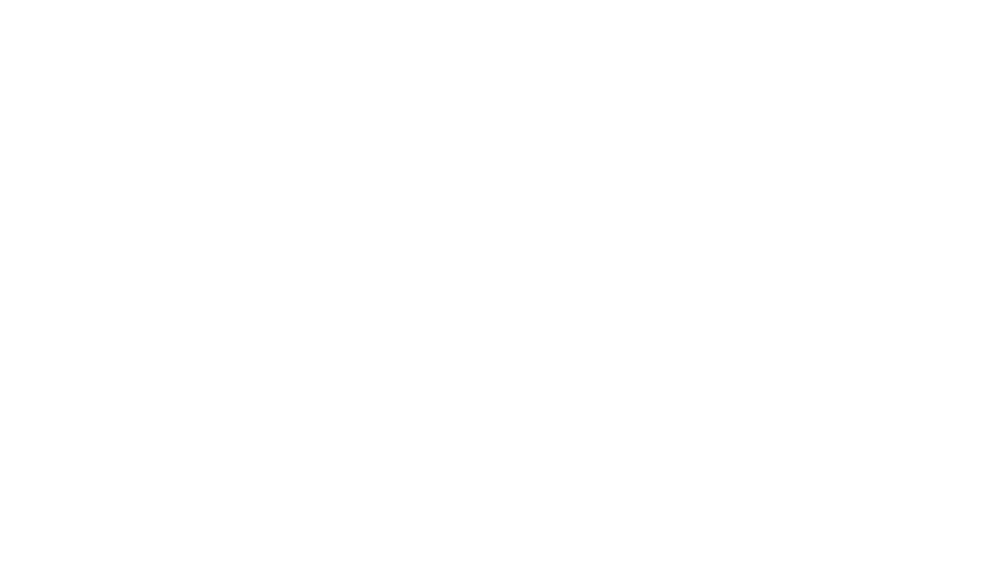 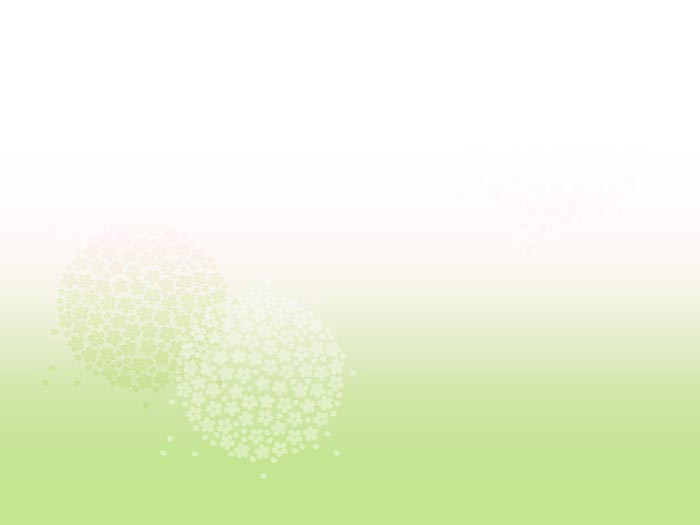 三、编制好项目（课题）申报书
3.准确把握项目申报指南支持的方向和重点任务
（3）提升巩固企业创新主体地位
支持各类企业围绕自治区经济社会发展急需的关键技术核心技术，培育增强企业的攻关研发能力，推动具有较强自主研发和技术创新能力的企业发展壮大，推动创新要素向企业集聚，促进产学研用深度融合，培育形成若干创新能力强、质效水平优、供应链条稳，成长能力高的企业。通过财政科研项目立项程序后确定的项目，给予单个项目最高不超过200万元的资金支持，项目承担单位自筹资金比例不低于财政支持额度的2倍，项目实施期限2-3年，按照实际需要分年度拨付资金。
2015年9月11日
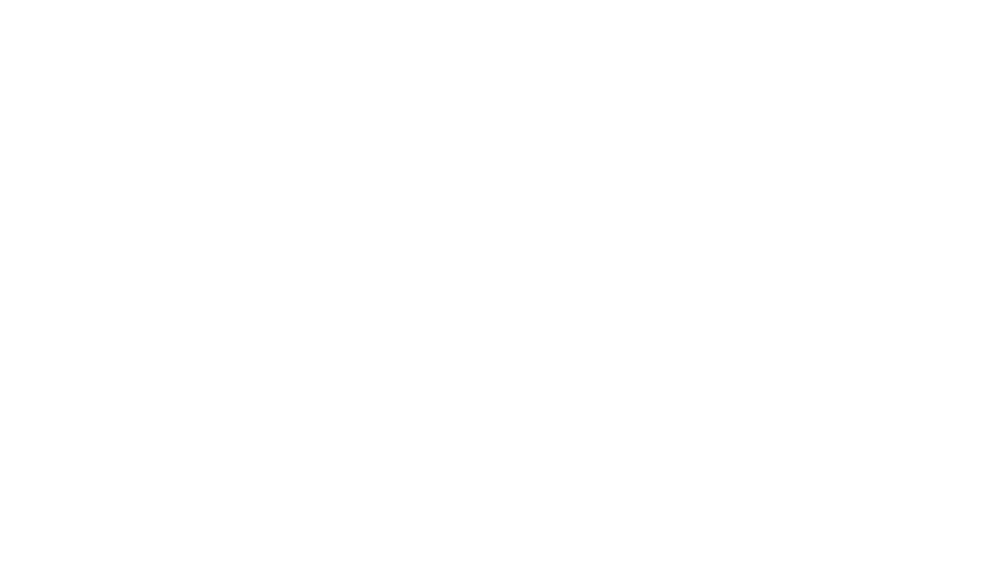 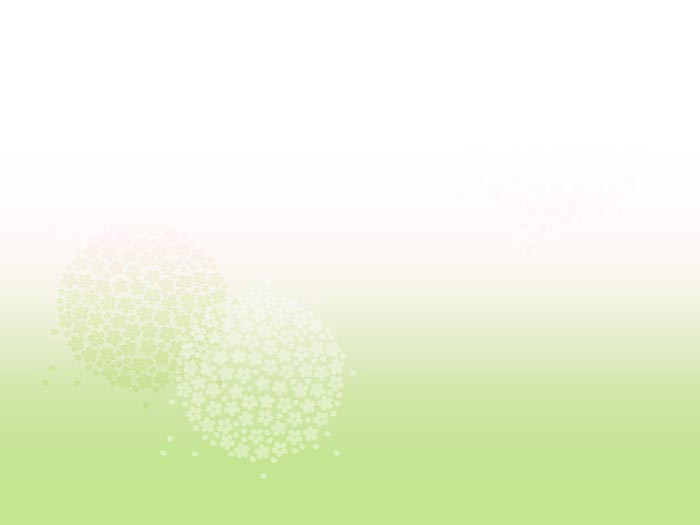 三、编制好项目（课题）申报书
3.准确把握项目申报指南支持的方向和重点任务
（4）成果转移转化和产业化
一是支持“两区”内的科研院所、高等院校、企业、其他事业单位以及机构将其拥有的科技成果在疆内企业进行转化应用和产业化的项目。二是支持“两区”内企业引进转化疆内外新技术、新成果、新产品，并有广阔市场前景可进行产业化示范及应用的项目。通过财政科研项目立项程序后确定的项目，给予单个项目最高不超过100万元的资金支持，项目承担单位自筹资金比例不低于财政支持额度的2倍，项目实施期限2-3年，按照实际需要分年度拨付资金。
2015年9月11日
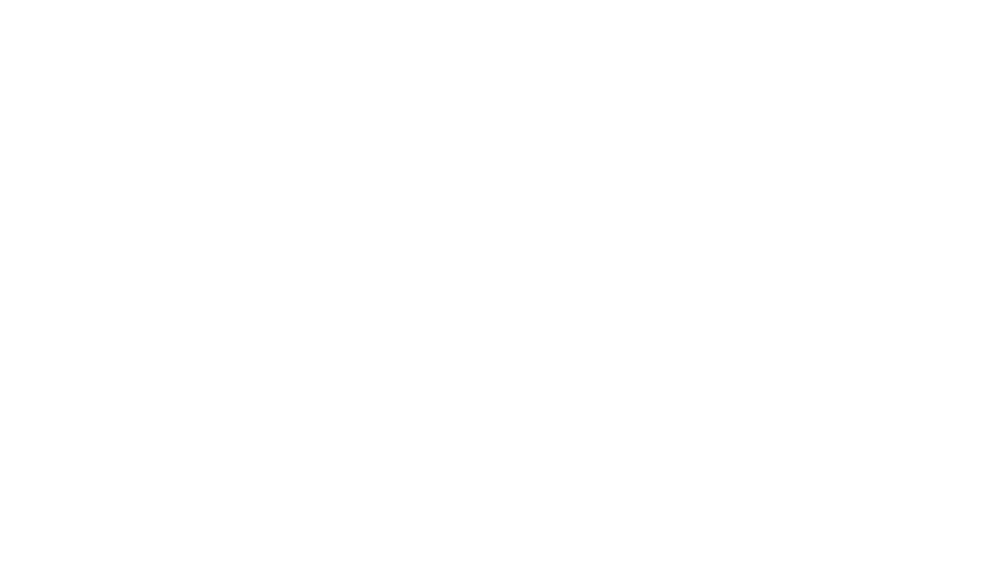 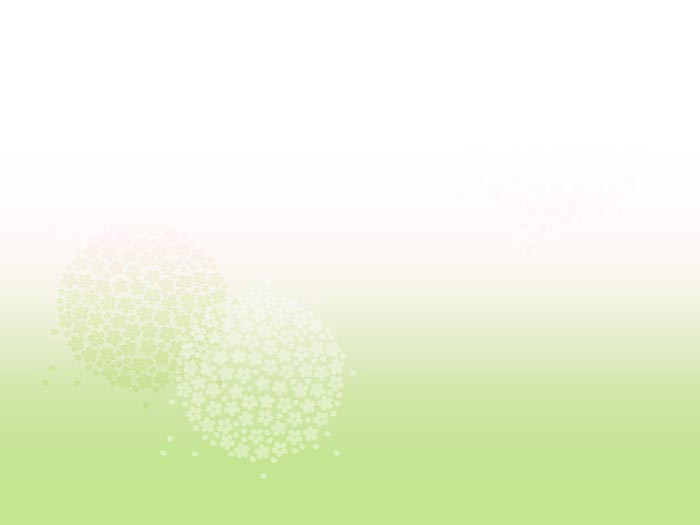 （二）编制好项目（课题）申报书
丝绸之路经济带创新驱动发展试验区、乌昌
石国家自主创新示范区科技发展计划
(提升巩固企业创新主体地位类)
实施方案
一、项目概述
二、项目立项意义和必要性
三、国内外现状和发展趋势
四、项目实施总目标
1.技术目标、2.经济目标
五、主要研发内容和技术路线
1.主要研发内容、2.技术路线
2015年9月11日
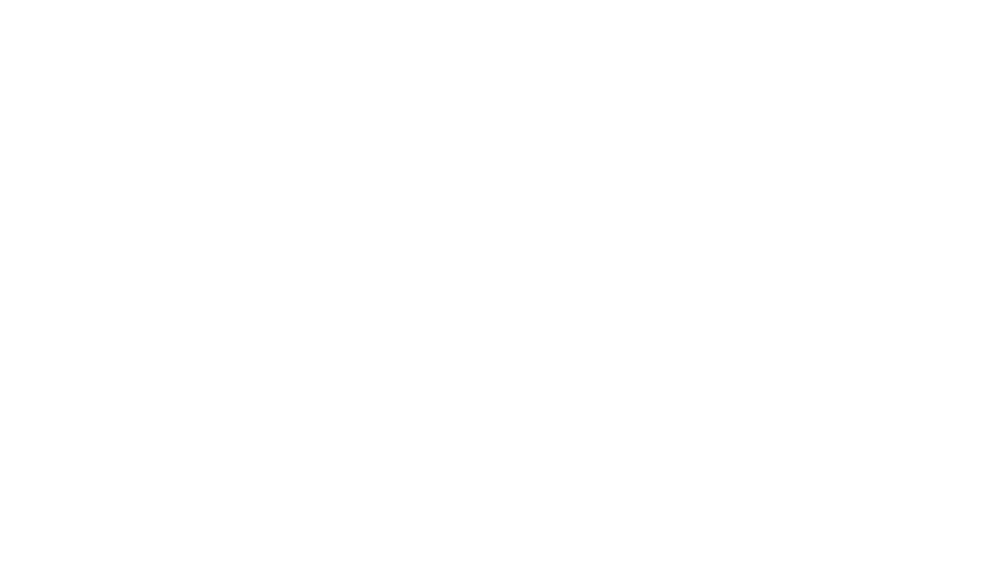 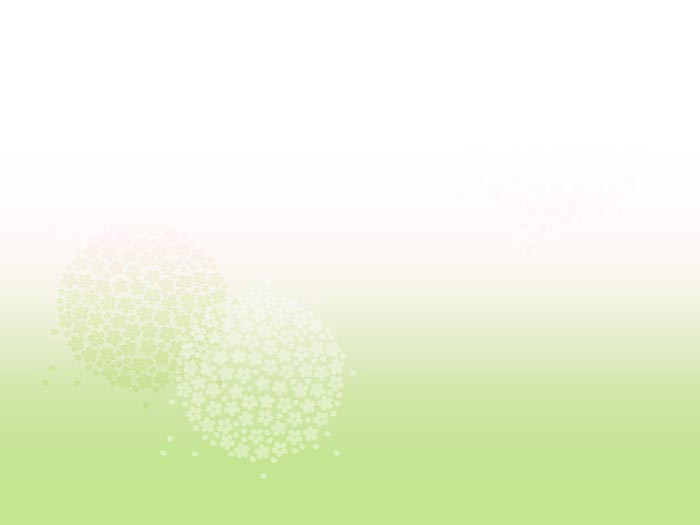 （二）编制好项目（课题）申报书
丝绸之路经济带创新驱动发展试验区、乌昌
石国家自主创新示范区科技发展计划
(提升巩固企业创新主体地位类)
实施方案
六、年度计划与考核指标
七、经费预算
八、组织措施
1.管理框架、2.管理机制、3.考核评价、4.组织协调
九、支撑条件
1.基础设施保障、2.人员保障、3.经费保障
十、其他说明
2015年9月11日
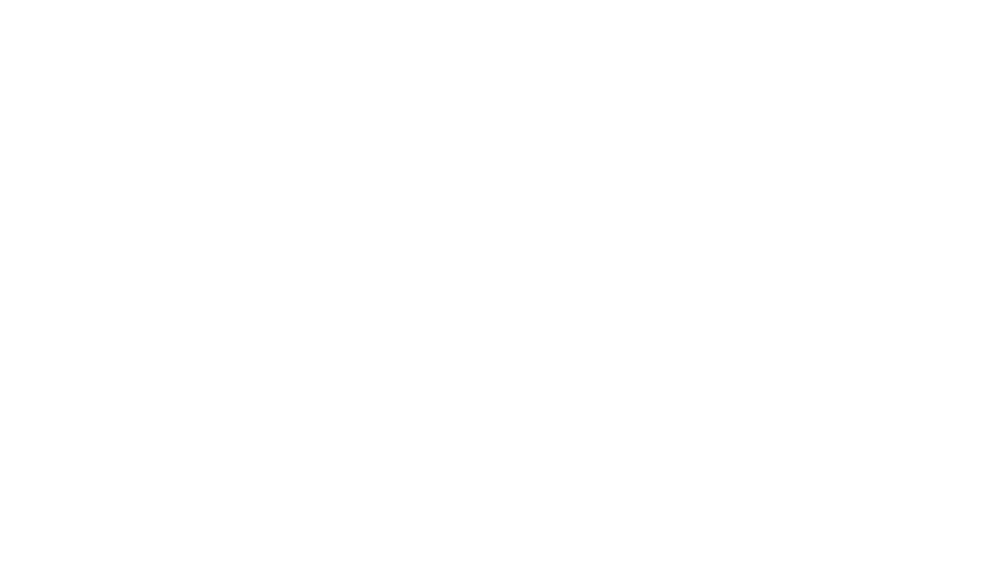 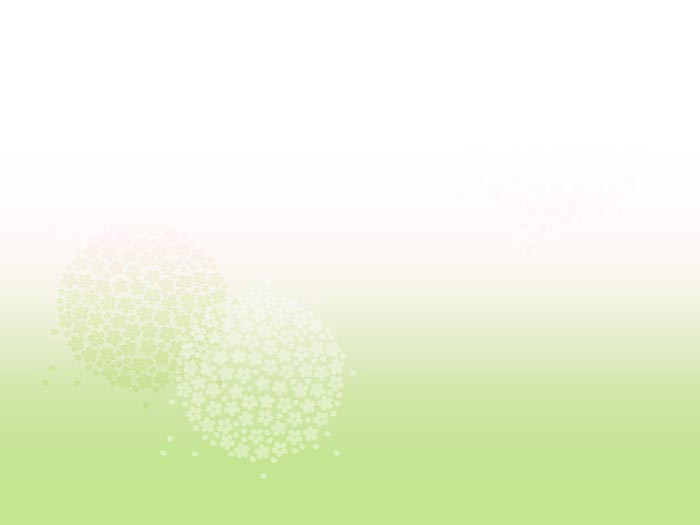 （二）编制好项目（课题）申报书
丝绸之路经济带创新驱动发展试验区、乌昌
石国家自主创新示范区科技发展计划
实施方案
（提升巩固企业创新主体地位类）

项目名称：                                       
责任单位（盖章）：                                 
项目负责人：           联系电话：                 
推荐单位（盖章）
1.策划好项目名称
（1）要与项目支持方向、拟开展的研究目标内容相一致；
（2）要有明显的科技创新特征：如XX软件、系统、平台关键技术研究和应用（产业化），如XX智能装备、终端研制及产业化等。
2015年9月11日
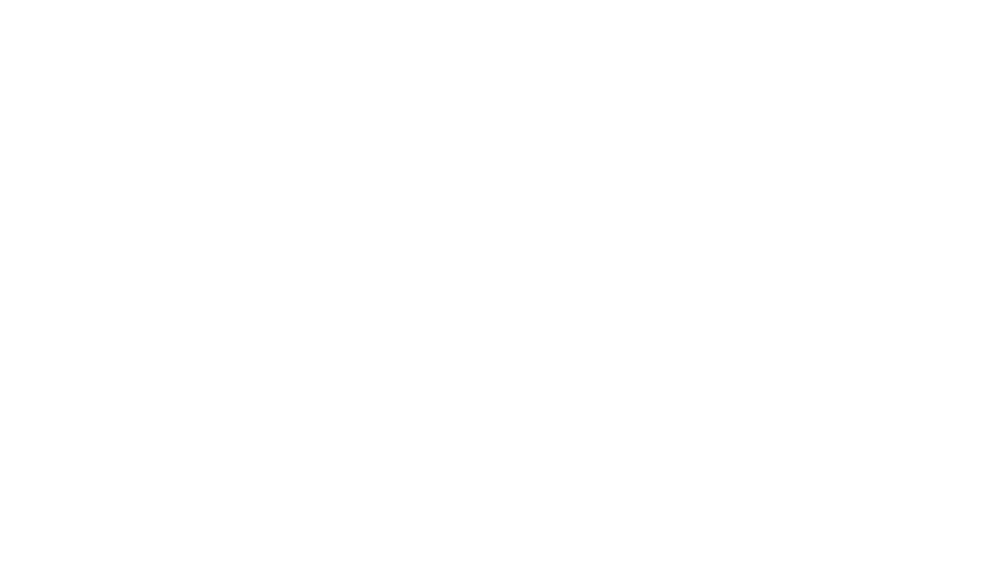 （二）编制好项目申报书
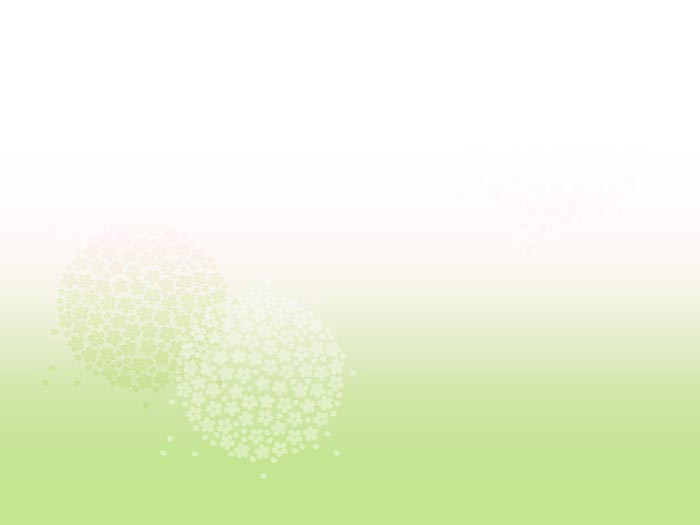 一、项目概述
（1）言简意赅、直奔主题
（2）项目目标、研究内容、技术创新、考核指标高度凝练
例如：面向（针对）XX领域（产业）重大需求，基于（运用）XX技术、原理、方法，研究（构建）XX模型、算法、关键技术，开发（研制）XX软件、系统、平台、装备、终端产品，在XX方面取得技术创新（技术突破），产品（技术）达到XX指标，
开展应用示范或实现产业化，销售XX套（台）软件、系统、装备，实现销售收入XX万，利税XX万。
2015年9月11日
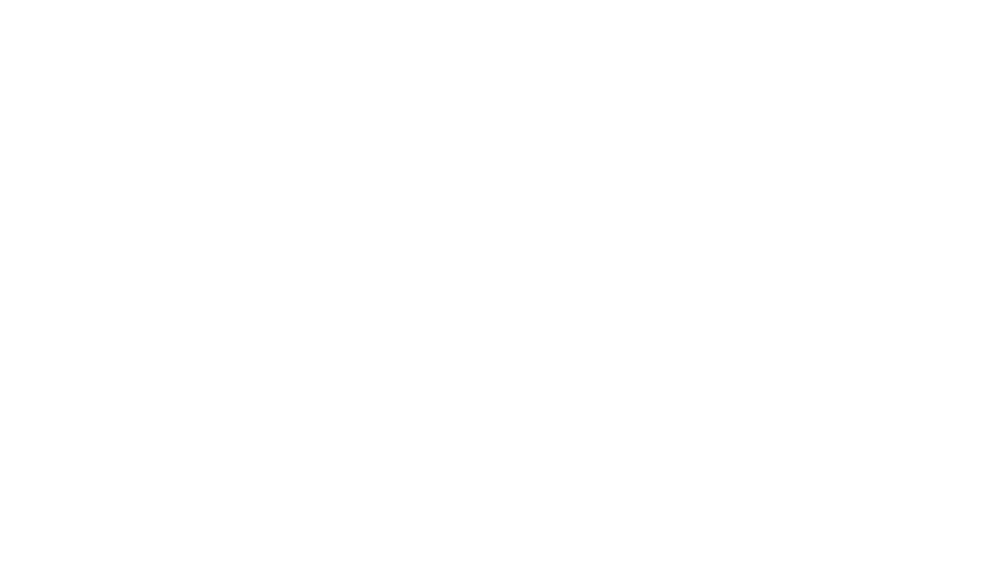 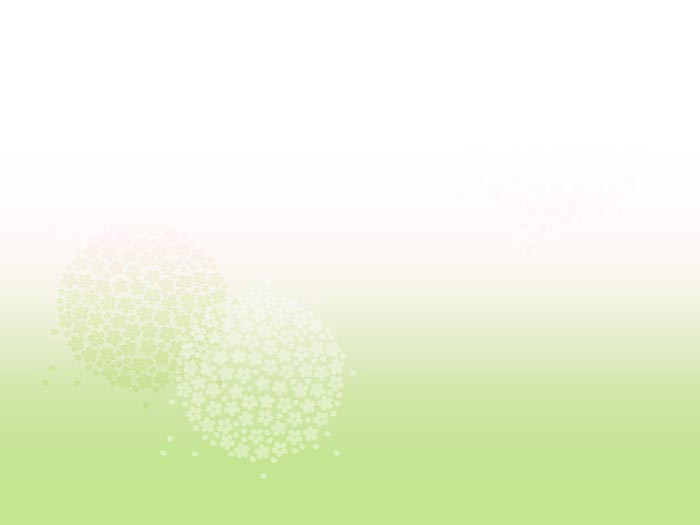 （二）编制好项目（课题）申报书
二、项目立项意义和必要性

例如：
新疆XX产业、行业数字化存在的突出问题，迫切需要的技术创新和数字化产品，项目立项实施对新疆产业（行业）、两区数字化转型、数字经济发展的支持作用。
项目立项对企业创新能力提升、拳头（支柱）产品形成、人才队伍建设、市场竞争力提高、企业提质增效等方面的支撑作用。
2015年9月11日
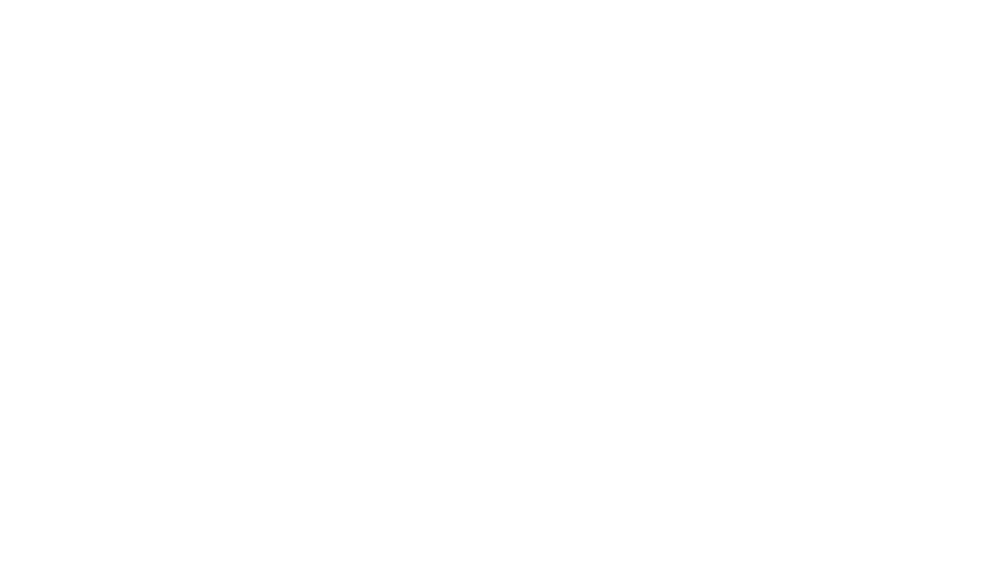 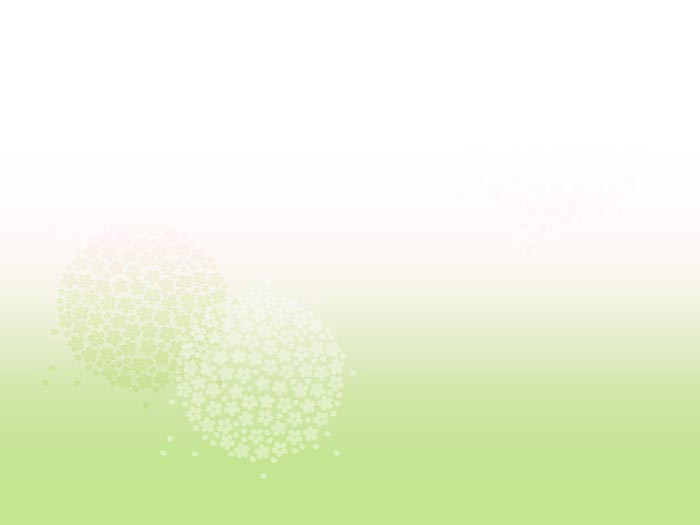 （二）编制好项目（课题）申报书
三、国内外现状与发展趋势
国内：
项目相关技术研究现状，达到的水平（构想阶段、实验阶段、产品化阶段、规模化应用等），相关高校、研究院所、企业最新进展，该技术（产品）未来发展趋势和应用（市场）前景等。
国外：
项目相关技术研究现状，达到的水平（构想阶段、实验阶段、产品化阶段、规模化应用等），相关高校、研究院所、企业最新进展，该技术（产品）未来发展趋势和应用（市场）前景等。
2015年9月11日
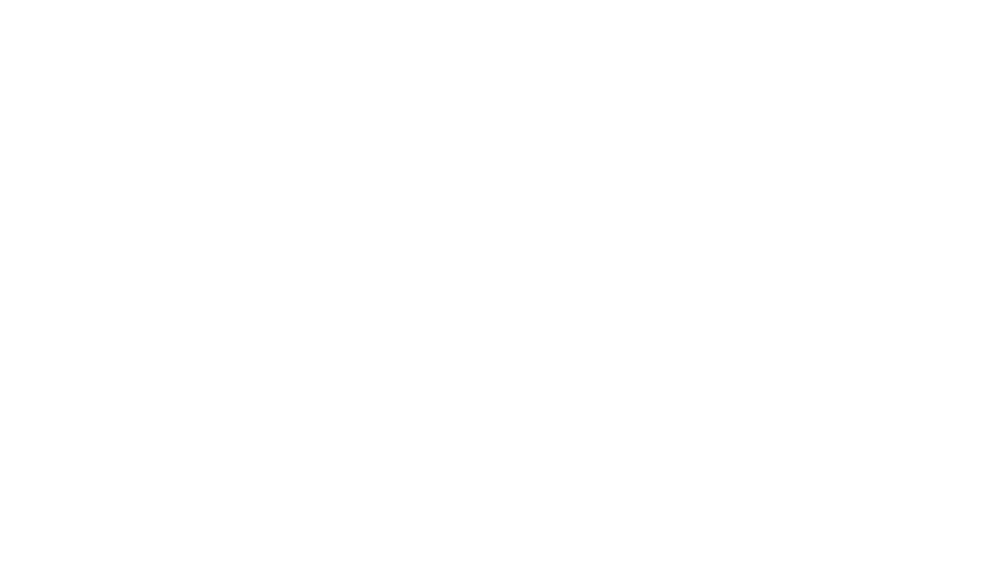 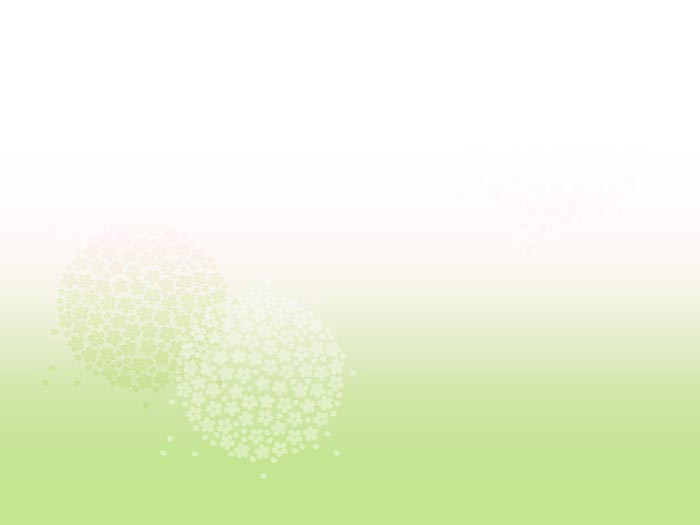 （二）编制好项目（课题）申报书
第二部分  项目总体设计
一、项目目标
（一）项目目标（限1000字以内）
项目面向（针对）XX领域（产业）XX重大需求，突破XX关键技术（卡脖子技术），研发XX产品，技术达到XX水平，解决新疆XX产业（行业）数字化发展数字化转型中的XX突出问题，对产业（行业）数字技术创新能力提高、数字化转型提速的支撑作用，对数字经济、数字政府、数字社会、数字生态的贡献等。
1.技术创新目标
2.产品研发目标
3.示范应用或产业化目标
4.企业创新内能力（人才、团队、产学研合作、环境）提升目标
2015年9月11日
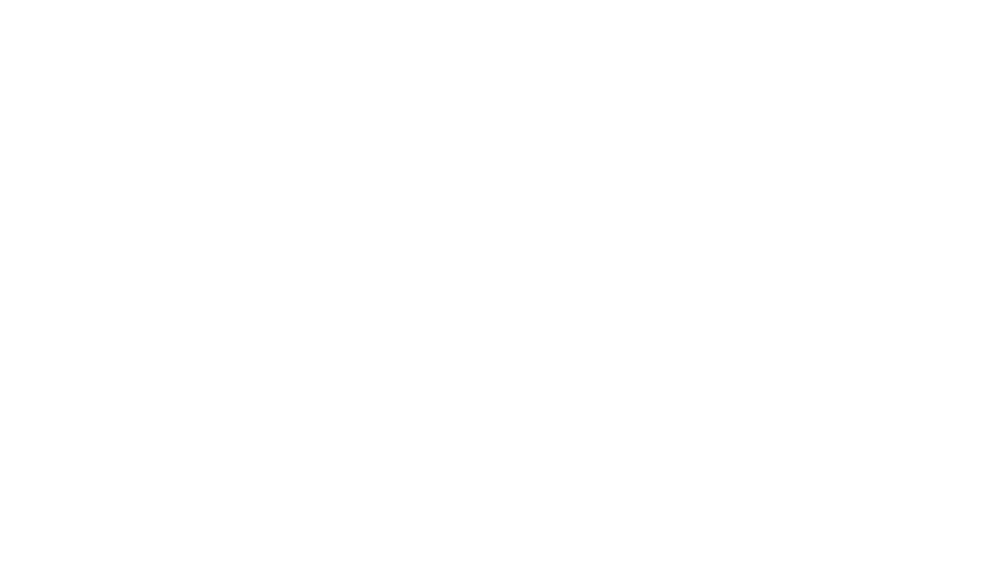 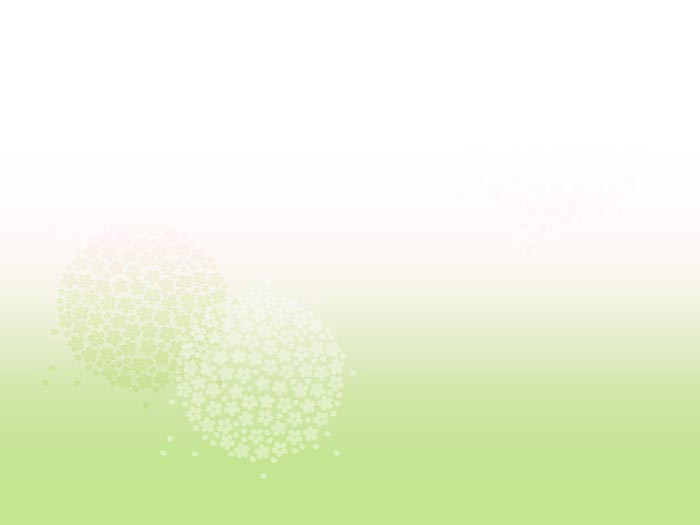 （二）编制好项目（课题）申报书
第二部分  项目总体设计
一、项目目标
（二）考核指标（包括约束性指标和预期性指标、考核指标因量化说明）
约束性指标指对完成项目任务具有关键性作用的技术性、创新性指标，必须保证如期实现的指标（如研发投入、开发新产品、新装备、重大核心技术指标、新标准、新工艺等）；

预期性指标指在完成约束性指标的基础上，对完成项目任务具有重要意义，确有必要的其他导向性的相关任务指标（如产业化规模、示范面积、预期社会经济生态效益、人才培养、基地建设、生产线等）。
一定要客观，通过努力能够实现。
2015年9月11日
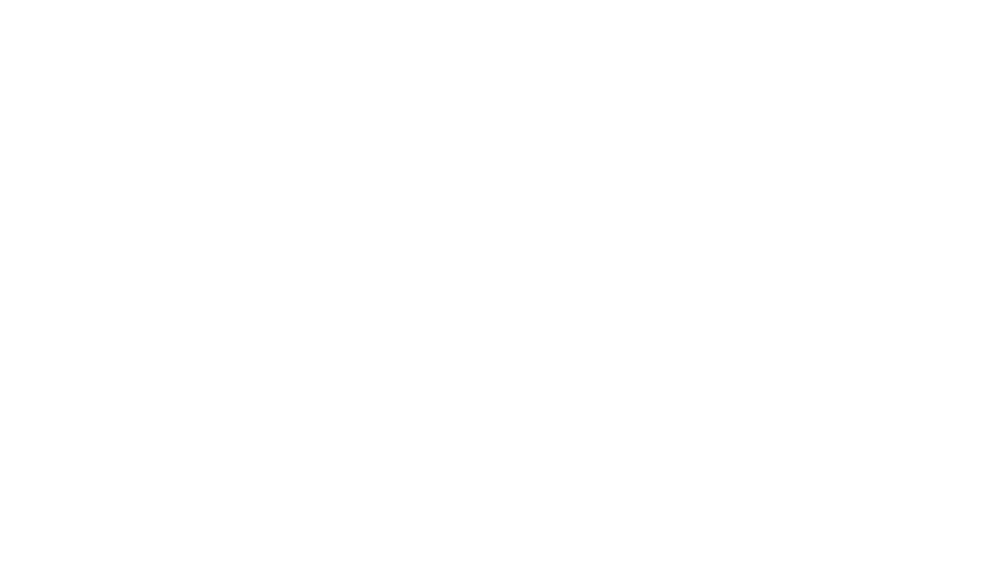 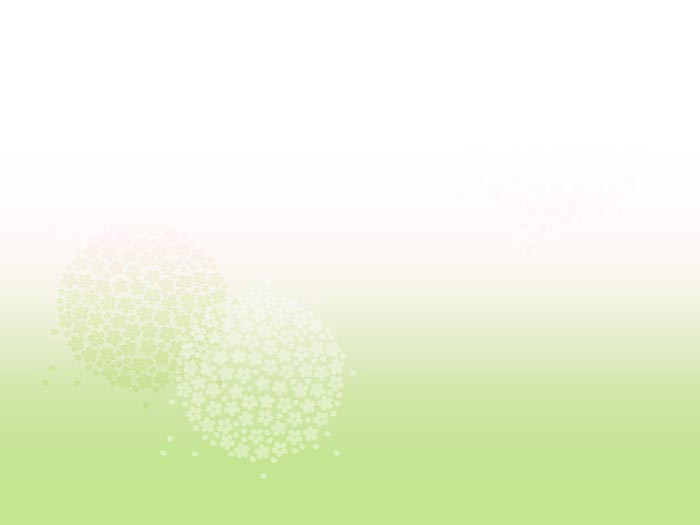 （二）编制好项目（课题）申报书
第二部分  项目总体设计
一、项目目标
（三）项目可形成成果的呈现形式及描述（限1000字以内）
软件类：
软件系统1：XX模块、XX功能；软件系统2：XX模块、XX功能；
还可以包括：算法、模型、构件、固件；
数据库：XX表、XX类数据、XX数据量等
硬件类：
数字化智能化终端、装备；国产CPU、操作系统、应用软件、硬件装置及主要功能、性能等
平台类：集成XX软件产品（系统），数据库或数据仓库，云计算平台等
知识产权成果：专利、软著、标准等成果
2015年9月11日
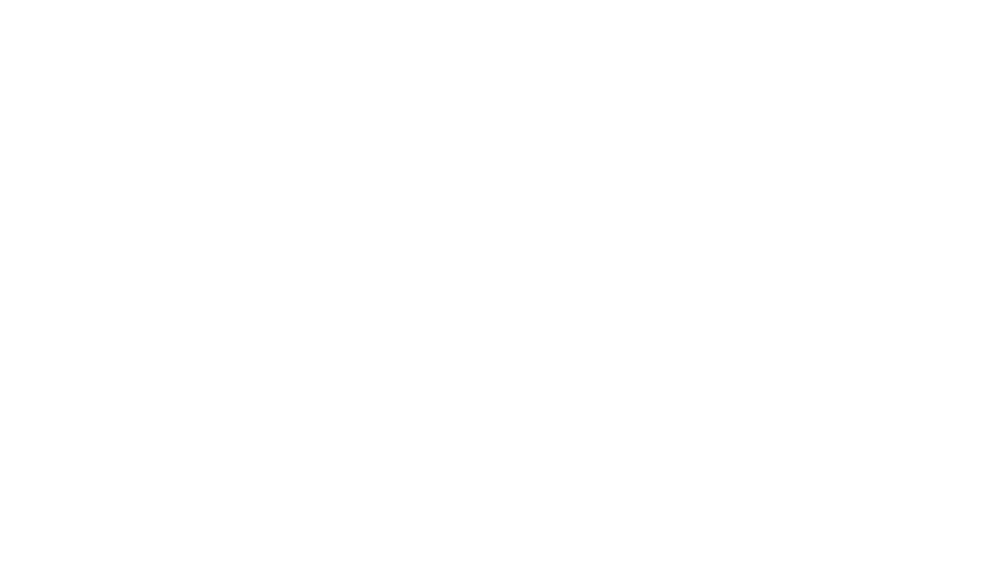 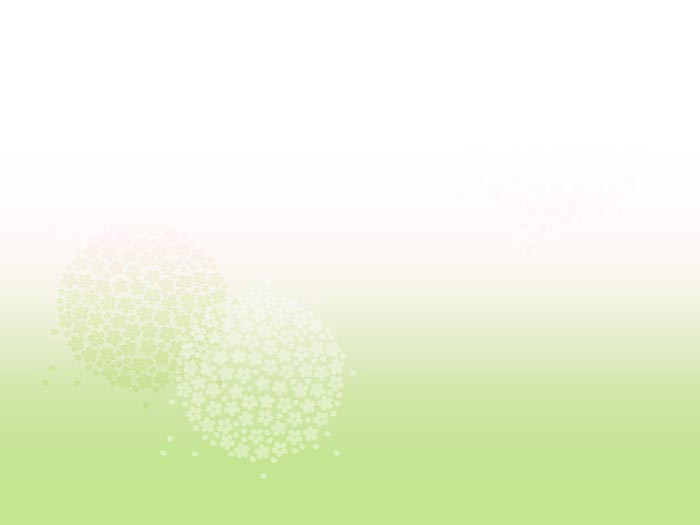 二、项目主要内容、研究方法及技术路线
（一）项目的主要内容（以软件为例）
（拟解决的基础前沿问题、关键技术问题，及针对这些问题拟开展的主要研究内容，限3000字以内。）
1. XX软件系统基础架构、关键技术研究
基于XX理论、方法，研究XX算法，构建XX模型；运用XX设计理念，基于XX技术框架，设计XX软件架构，设计XX数据架构，可附软件架构图、数据逻辑关系图等。
2.XX软件功能模块开发
基于XX设计语言，运用XX开发工具（平台），按照XX软件架构、XX数据架构，开发XX功能模块，搭建XX数据库，实现XX功能；
3. XX软件产品（系统）集成、封装、测试
4. XX软件产品（系统）部署应用/产业化
面向XX应用主体，基于XX环境，部署XX软件产品（系统），采集/汇聚XX数据资源，开展软件测评、密码测评、安全测评，上线运行等，可附系统部署图等。
2015年9月11日
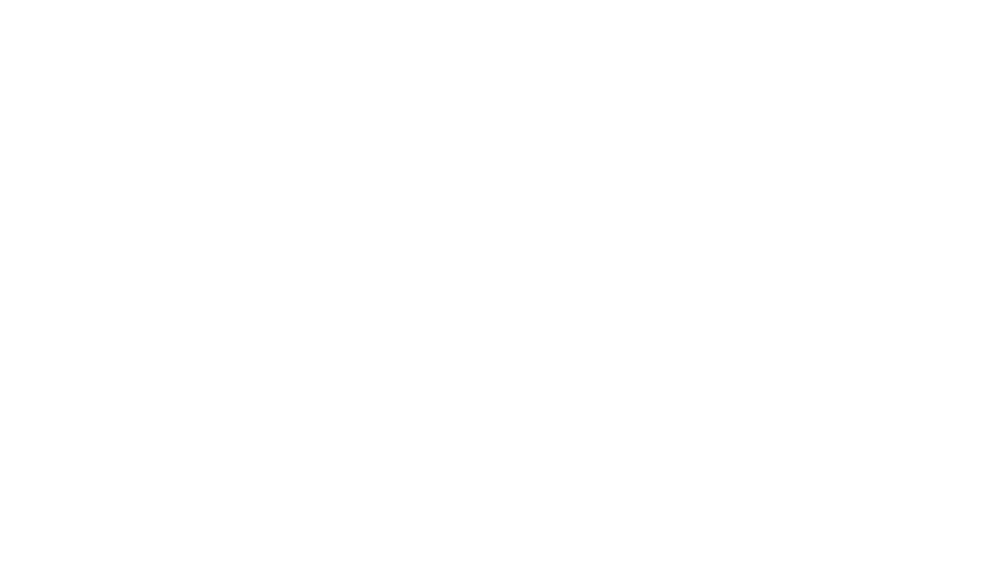 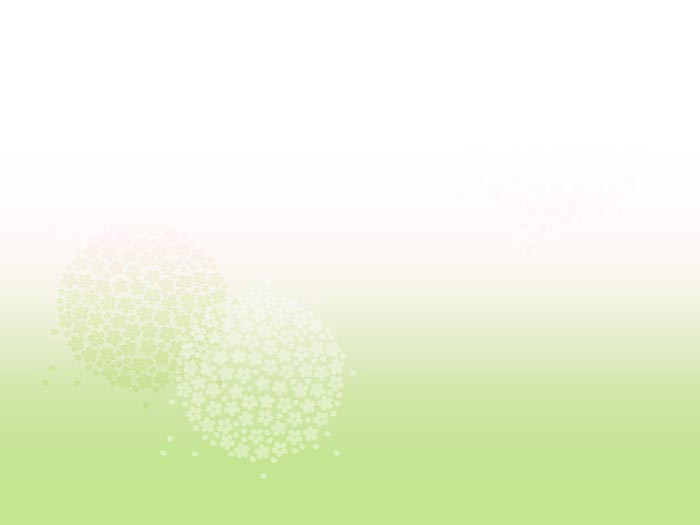 第二部分  项目总体设计
二、项目主要内容、研究方法及技术路线
（二）项目拟采取的研究方法和技术路线
1、针对项目拟解决的问题，拟采用的方法、原理、机理、算法、模型等
（限2000字以内）
“敏捷+DevOps”开发模式，低代码开发方法，微服务架构范式，Rust，TypeScript，Kotilin和Swift等新设计语言，神经网络模型、算法，机器学习、注意力机制、DocKer容器技术等，在软件架构、数据架构设计，安全性、可靠性设计，代码开发、测试中的应用。
2、项目研究方法（技术路线）的可行性、先进性分析（限2000字以内）
可行性：方法、模式的可行性，算法、模型可行性，人员支撑可行性；
先进性：开发技术、模式的先进性，模型算法先进性，设计方法、语言先进性，体系架构先进性等
2015年9月11日
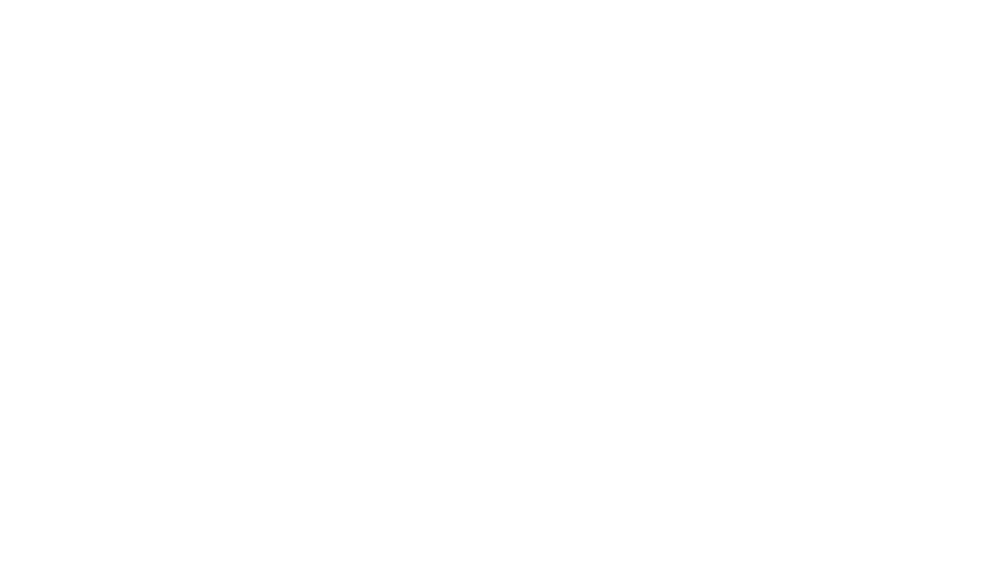 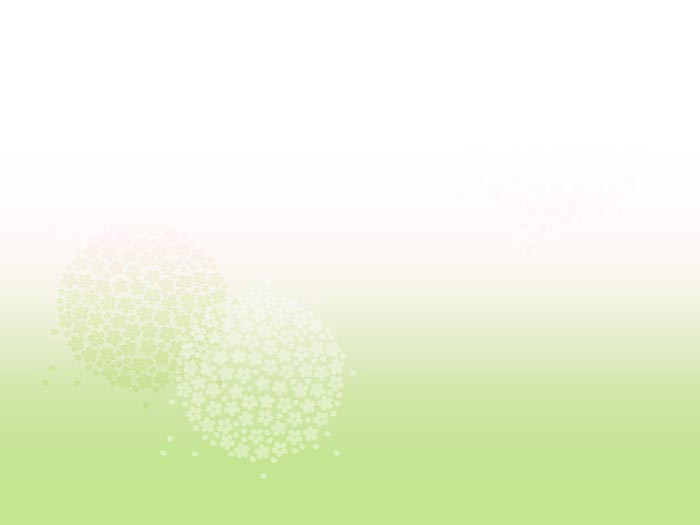 （二）编制好项目（课题）申报书
第二部分  项目总体设计
三、主要创新点
围绕基础前沿、共性关键技术或应用示范等层面，简述项目的主要创新点。每项创新点的描述限500字以内。
1、创新点1：方法、模型、算法创新
2、创新点2：系统架构、数据架构创新
3、创新点3：软件功能、性能创新
4、创新点4：应用模式/商业模式创新
2015年9月11日
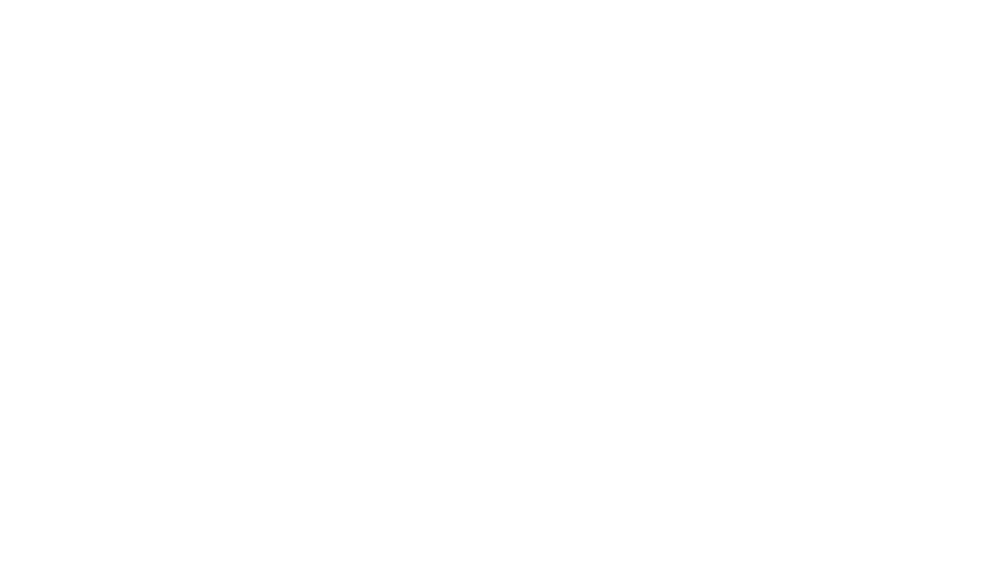 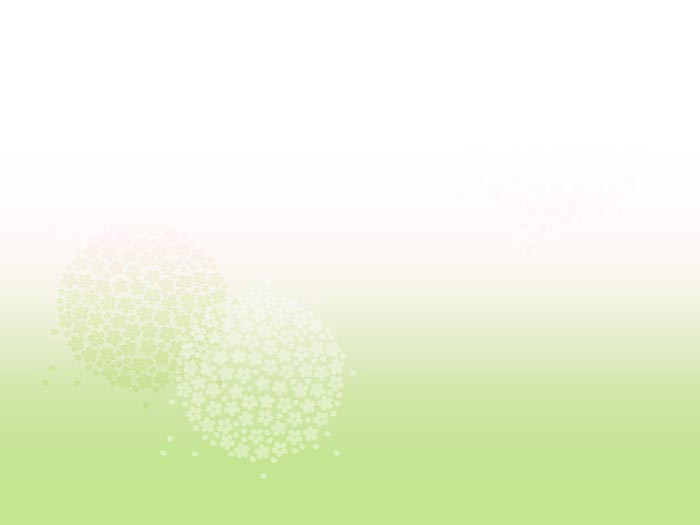 第二部分  项目总体设计
四、项目计划进度
列出项目计划进度和关键的、必须实现的节点目标、分年度列示。
除用文字表述外，还可以用甘特图等方式将计划进度直观呈现。
五、预期经济社会效益（限1500字以内）
项目的科学、技术、产业预期指标及科学价值、社会、经济、生态效益。
1.科学、技术、产业预期指标：
构建XX个模型，形成XX种算法，开发XX个软件构件、固件，申请XX件专利，发表XX篇论文，形成xx软件产品、系统、平台，在XX单位（区域）推广应用，销售XX套软件等。
2.科学价值：科学发现、发明创造、技术进步等
3.社会效益：推动产业（行业）数字化转型、提质增效，提高社会治理能力和服务效能，提高公民数字化素养，丰富数字生活等。
4.经济效益：软件销售、推广应用的接效益，用户使用带来的间接效益。
5.生态效益：节能减排、绿色发展、生态环保等效益。
2015年9月11日
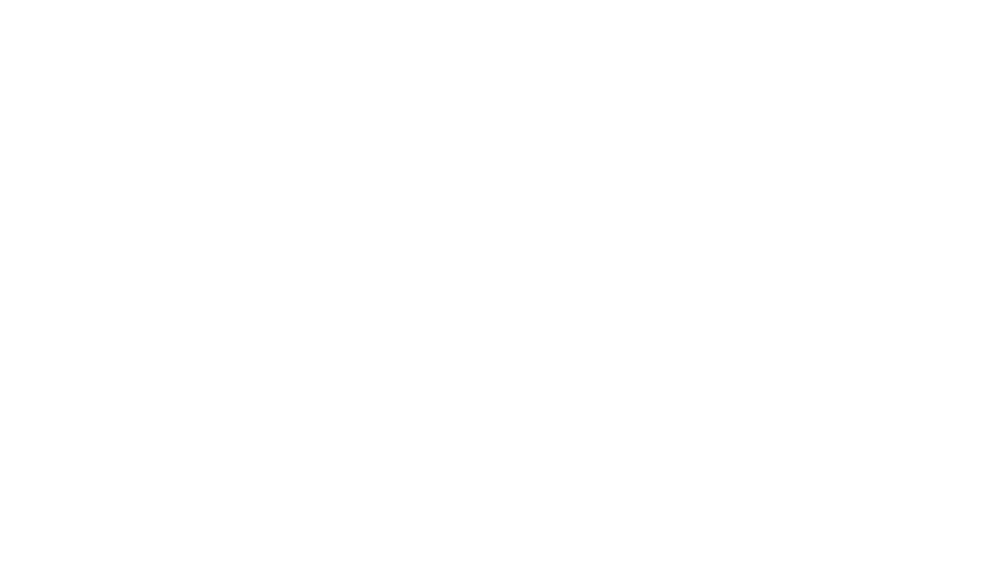 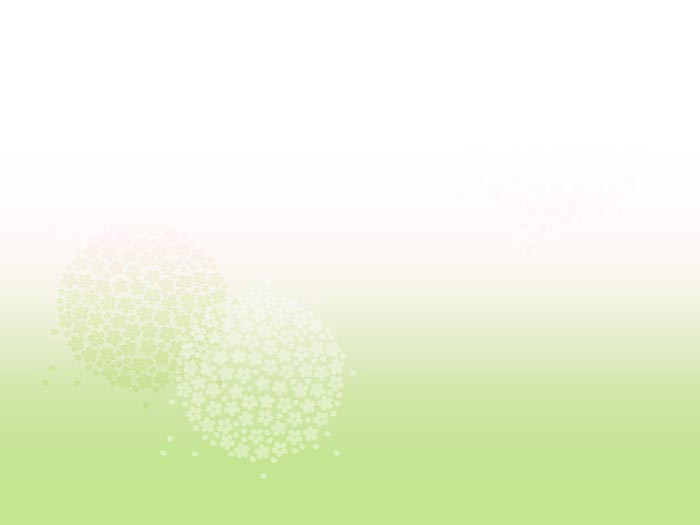 第三部分  申报单位及参与单位研究基础
一、申报单位的已有工作基础、现有研究成果、人才队伍建设等
（一）项目牵头单位在该研究方向的前期任务承担及验收情况、相关研究成果（限1000字以内）。
如没有承担过国家自治区类似项目，可侧重于已有研究工作基础、现有研究成果等方面。
（二）项目负责人的科研水平及主要成果
包括工作简历、主要学术业绩、近五年主持的与申请项目相关的各类国家、自治区科技计划项目情况、人才计划资助情况，奖励、论文、专利等重点成果取得情况（限2000字以内）。
（三）项目牵头单位相关科研条件支撑状况
包括国家、自治区（重点）实验室，工程（技术）中心，重大科研基础设施（含大型仪器设备）等情况（限1000字以内）。
大多数企业可侧重于具备的软硬件开发测试环境、平台，教育培训设施，试验运行平台等。
2015年9月11日
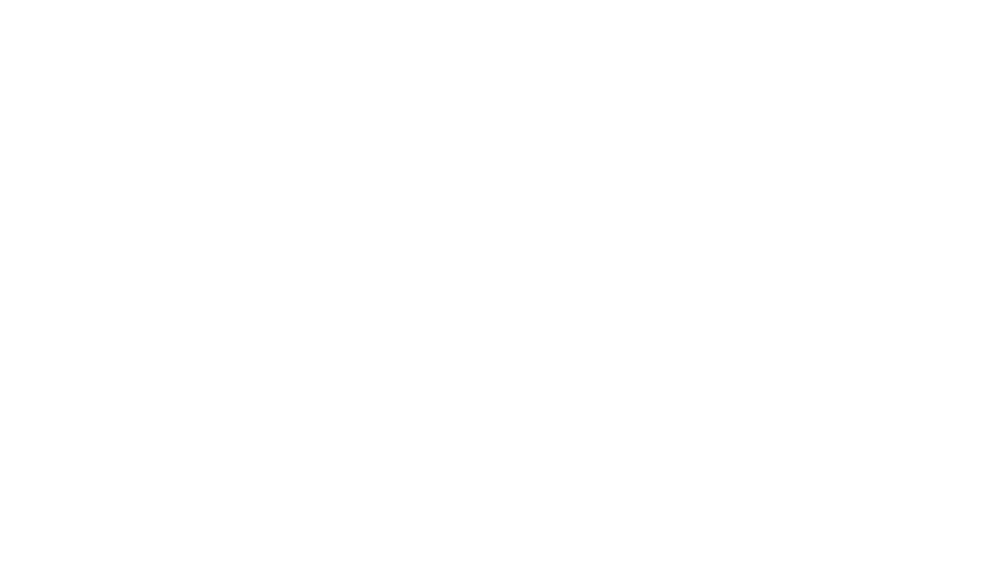 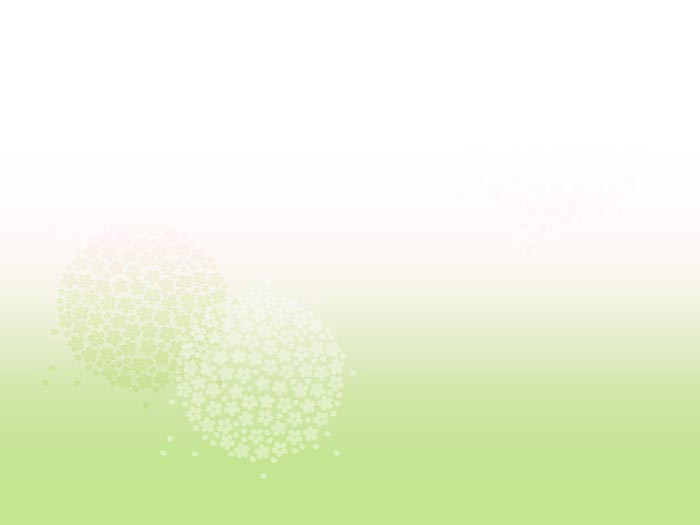 （二）编制好项目（课题）申报书
第三部分  申报单位及参与单位研究基础
二、参与单位、团队的选择及其任务分工
（限1000字以内）
1.参与单位名称，与项目相关的研究基础、研究成果，研究开发环境和条件；
2.参与单位主要科研人员和技术优势
3.牵头单位于参与单位的任务分工
通常高校研究院所承担基础理论、模型算法、关键技术研究任务，企业承担软件开发、测试、推广应用和产业化任务。
特别注意：任务分工不分家，基础理论、模型算法、关键技术研究要与软件开发、测试、推广应用紧密衔接、深度融合，企业团队和院校团队要紧密配合、相互融合，你中有我、我中有你，这样才能够形成持续、稳定、有效的产学研用深度融合的技术创新体系。
2015年9月11日
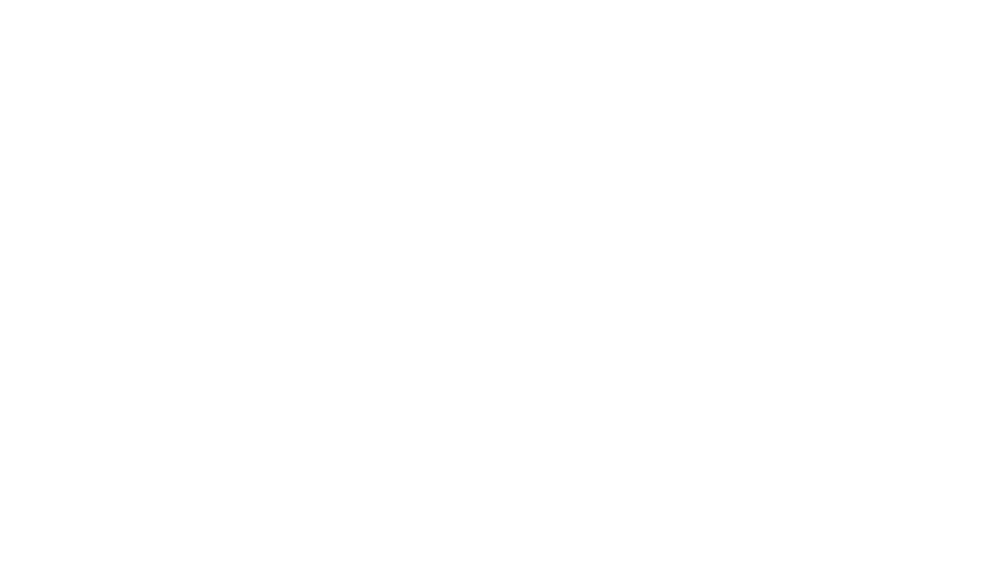 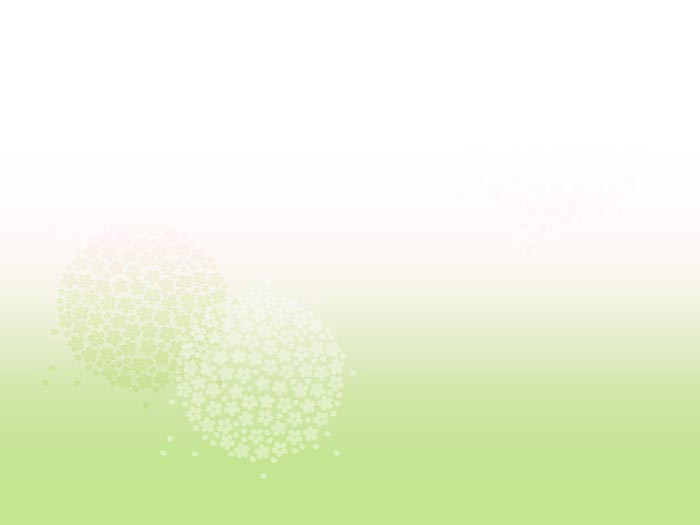 （二）编制好项目（课题）申报书
第四部分  项目组织实施
一、项目组织方式
包括项目的内部组织管理方式、协调机制等，是否组建各项目专家组及建议成员名单，是否聘任项目技术专家及推荐人员简介，是否建立了企业为主体，产学研结合的管理机制。
可侧重于内部组织管理方式、协调机制，产学研合作机制，附《企业科研项目管理办法》
二、保障措施
（一）项目承担单位的支持条件。
（包括配套资金、人力资源等保障承诺）
（二）项目经费专款专用管理措施
企业科研项目经费管理制度、办法，项目经费设专项科目管理等。
2015年9月11日
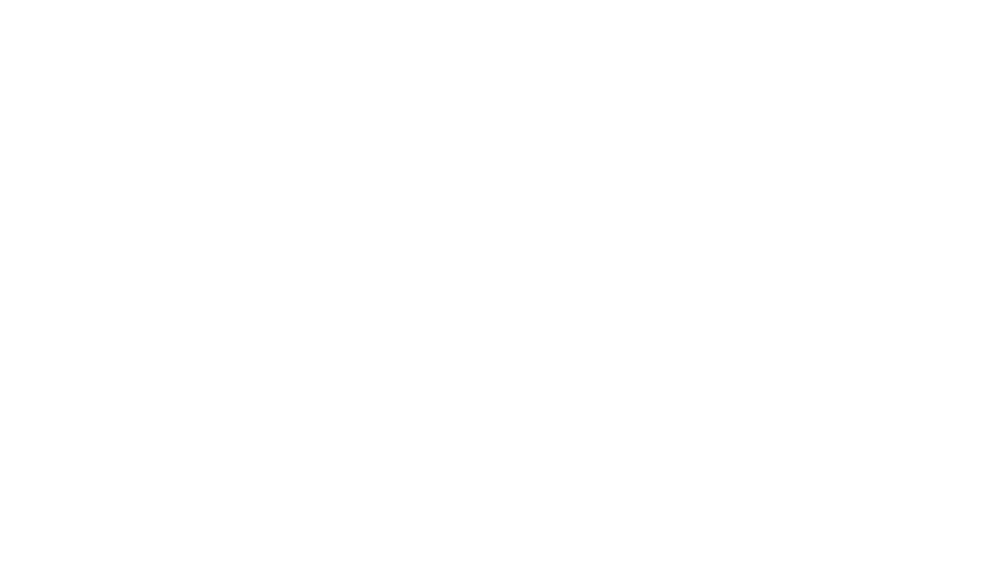 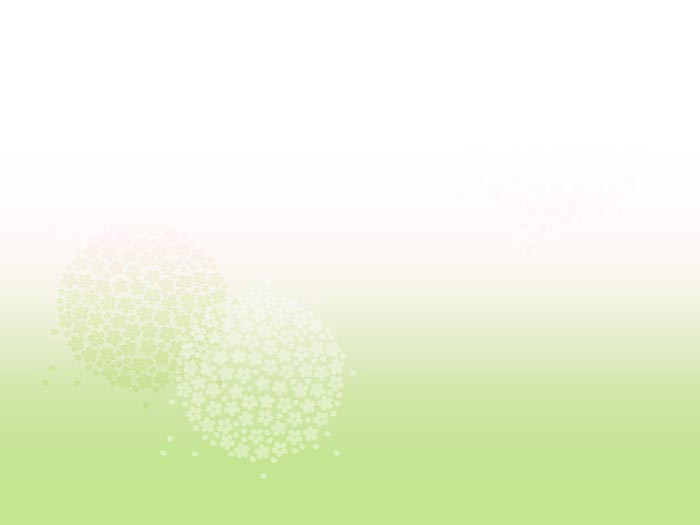 （二）编制好项目（课题）申报书
第六部分  经费概算
严格按照《新疆维吾尔自治区财政科研项目资金管理办法》和《丝绸之路经济带创新驱动发展试验区、乌昌石国家自主创新示范区科技发展资金管理暂行办法》，科学、严谨、合理编制《经费预算表》。
2015年9月11日
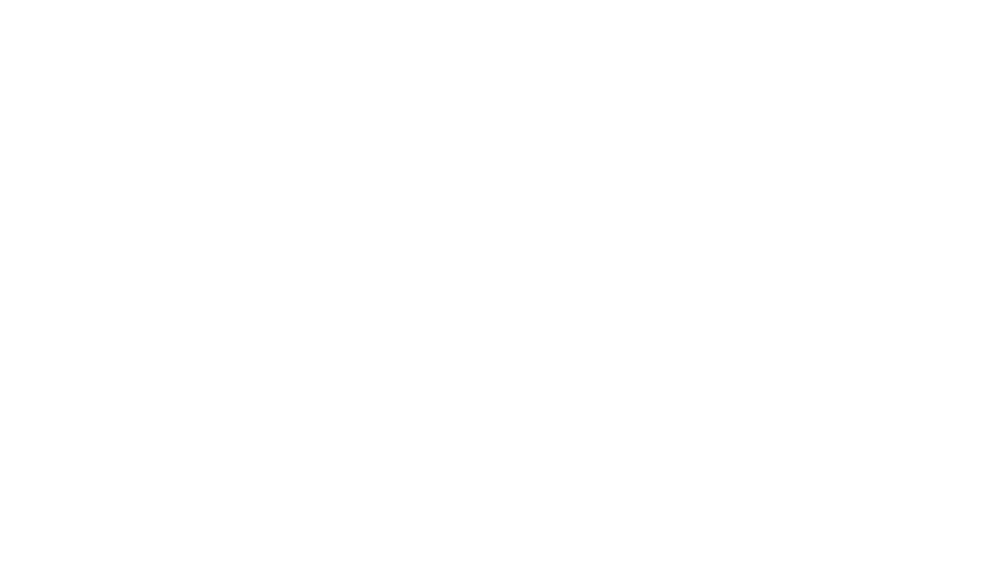 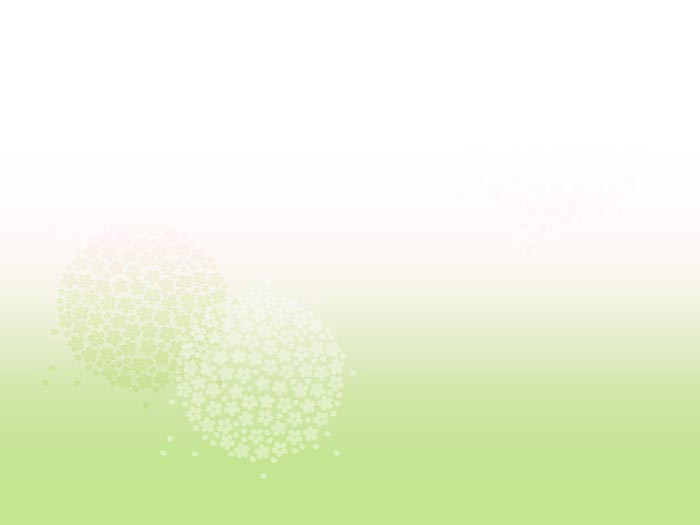 （三）《自治区重点研发专项项目申报书》编写
自治区重点研发专项
项目申报书
 
项目名称
所属专项：基于数字孪生的智慧园区平台研发       
所属方向：             高新技术领域            
推荐单位：                                   
申报单位：                            （公章）	
项目负责人：
2015年9月11日
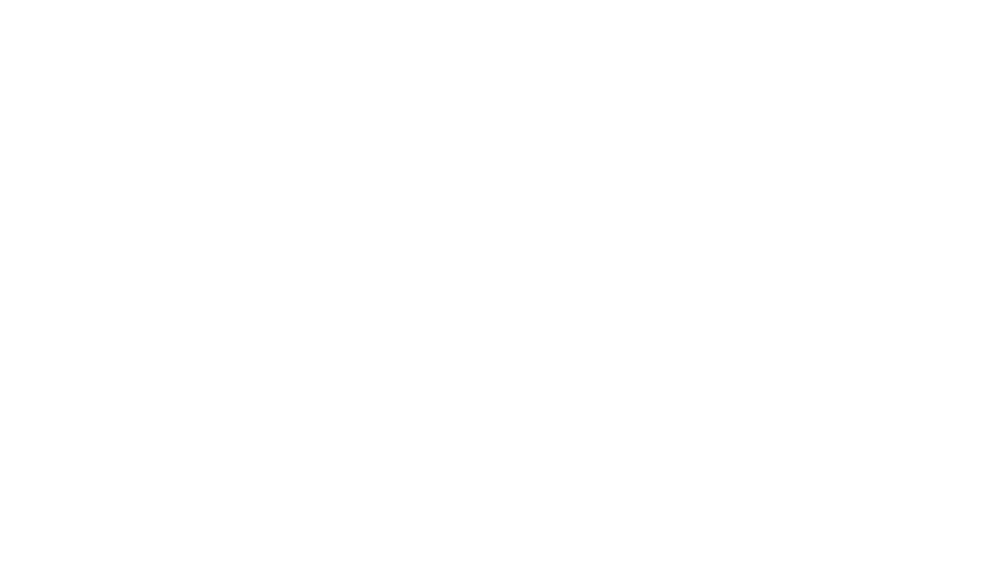 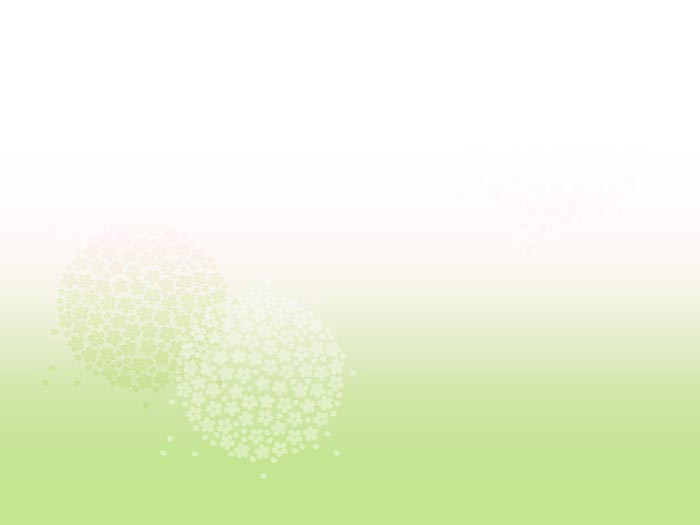 （三）《自治区重点研发专项项目申报书》编写
第一部分  国内外现状及趋势分析
一、国外研究现状及趋势
包括该方面国外的总体研究水平、最新进展和发展预期，国外从事该方面研究的主要机构及其研究方法、成果；相关研究的学术影响、知识产权申请和授予、技术标准制定及产业应用状况，并列出主要的文献，专利、标准名称。限1500字以内。
二、国内研究现状及趋势
包括国内从事该方面研究的主要机构及其研究方法、研究水平；国内外研究方法、研究进展的对比分析；该方面研究可能取得的突破及预期成果。限1500字以内。
主要通过网络收集整理相关信息，也可委托高校、研究机构撰写。
2015年9月11日
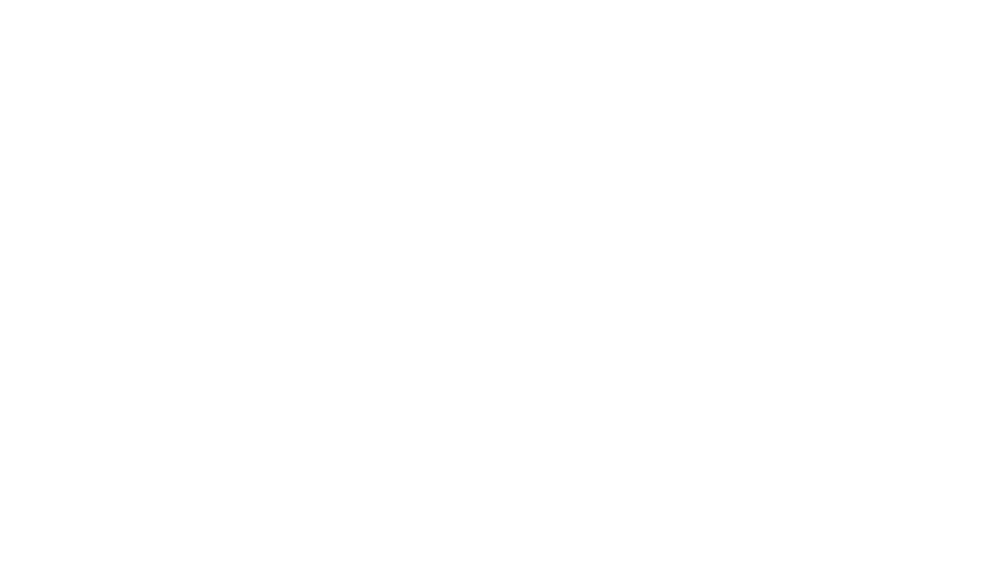 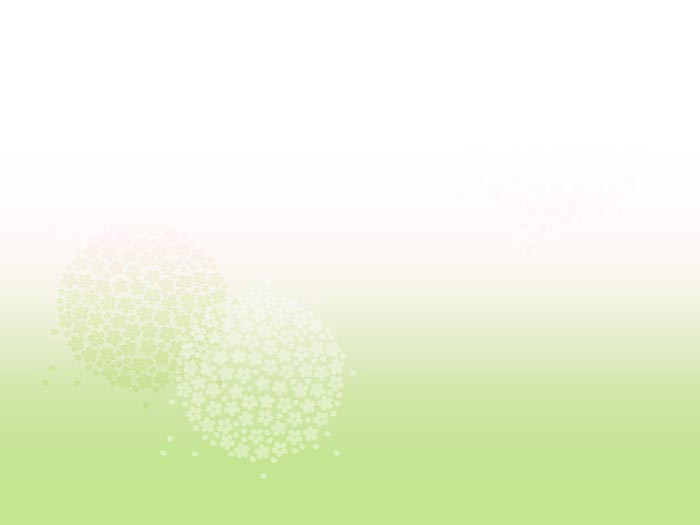 （三）《自治区重点研发专项项目申报书》编写
第二部分  研究内容及目标
一、项目目标及考核指标
（一）申报项目与所属指南方向的关联关系
包括项目与所属指南方向的匹配性，对指南方向目标的支撑作用。限500字以内。
申报项目原则与指南方向要一致，覆盖所有研究内容和项目目标。
（二）项目目标及考核指标、评测方式/方法（限800字以内）
1.项目目标
项目面向（针对）XX领域（产业）XX重大需求，突破XX关键技术（卡脖子技术），研发XX产品，技术达到XX水平，解决新疆XX产业（行业）数字化发展数字化转型中的XX突出问题，对产业（行业）数字技术创新能力提高、数字化转型提速的支撑作用，对数字经济、数字政府、数字社会、数字生态的贡献等。
2015年9月11日
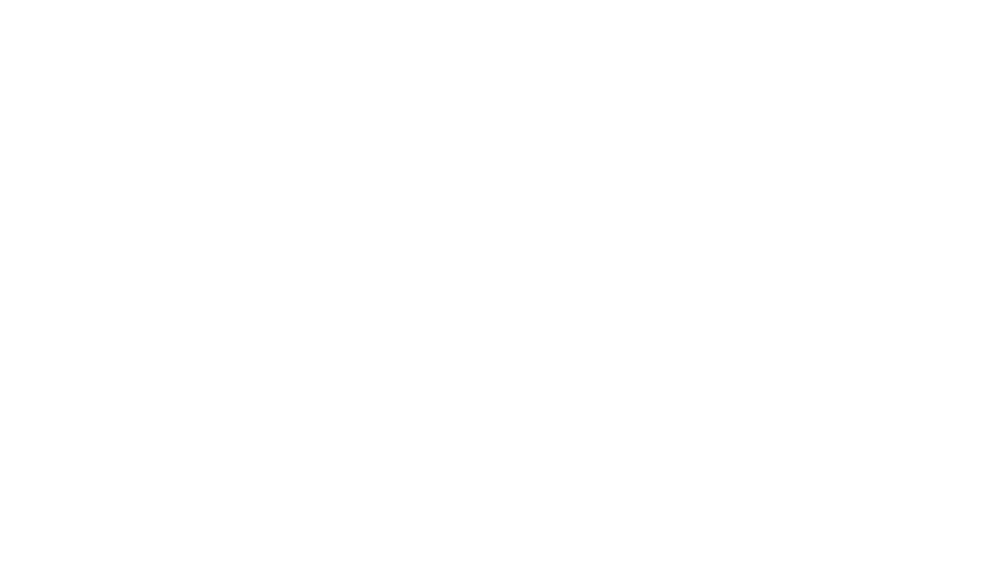 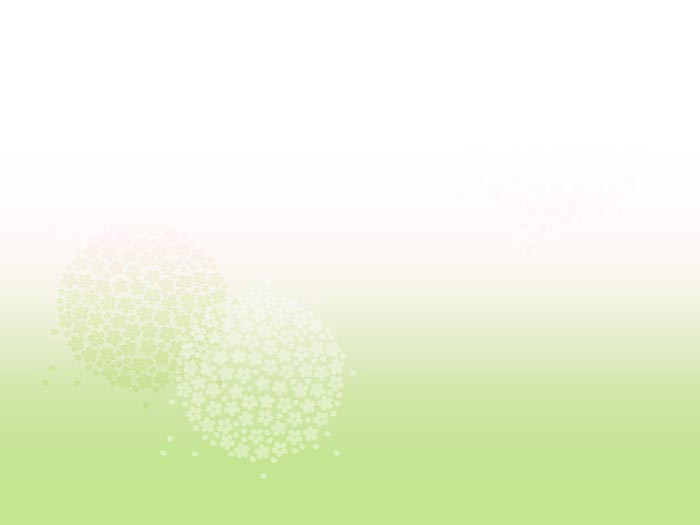 （三）《自治区重点研发专项项目申报书》编写
第二部分  研究内容及目标
一、项目目标及考核指标
（二）项目目标及考核指标、评测方式/方法（限800字以内）
2.项目考核指标、评测方式/方法

考核指标                              评测方式/方法
提出XX理论、方法             发表论文/发明专利等
构建XX模型/算法                发表论文/发明专利等
开发软件/硬件系统              软件测试/新产品鉴定/软件著作权等
应用示范成效                        用户意见/应用示范项目绩效评价等

注：项目考核指标应达到或超过指南要求的关键指标
2015年9月11日
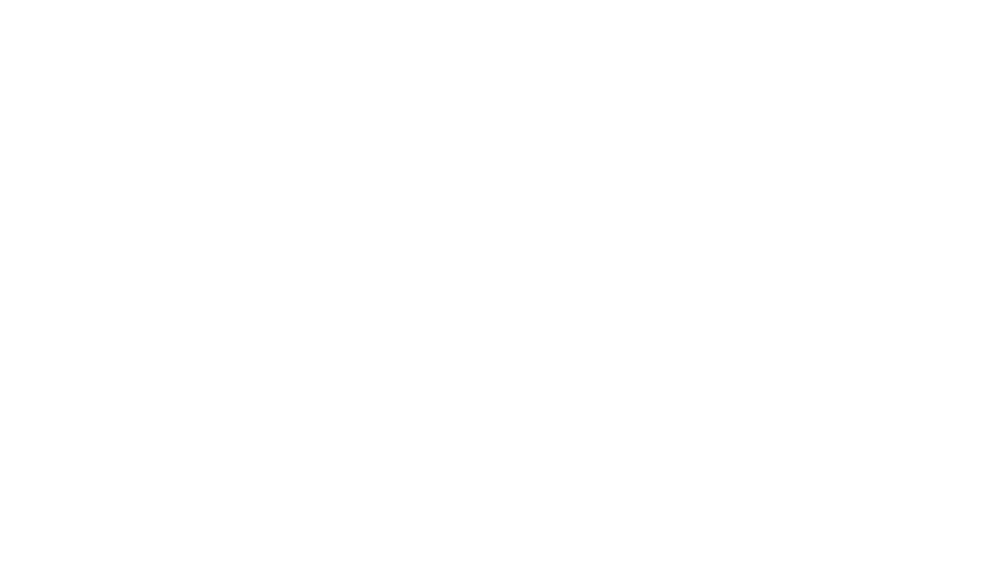 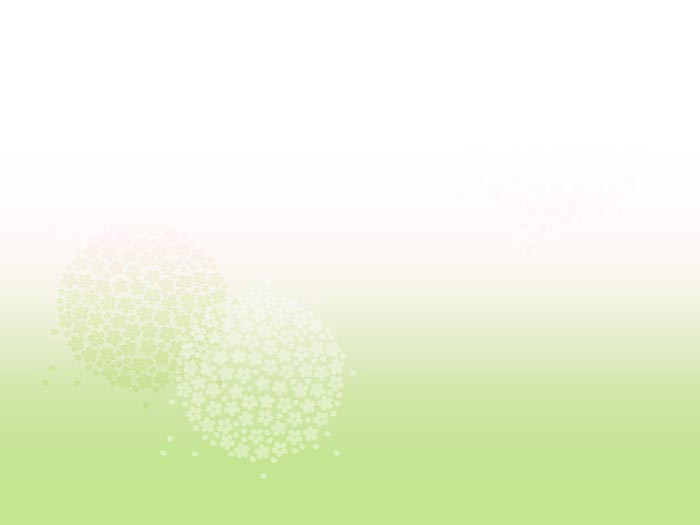 （三）《自治区重点研发专项项目申报书》编写
第二部分  研究内容及目标
一、项目目标及考核指标
（三）项目成果的呈现形式及描述
软件类：
软件系统1：XX模块、XX功能；软件系统2：XX模块、XX功能；
还可以包括：算法、模型、构件、固件；
数据库：XX表、XX类数据、XX数据量等
硬件类：
数字化智能化终端、装备；国产CPU、操作系统、应用软件、硬件装置及主要功能、性能等
平台类：集成XX软件产品（系统），数据库或数据仓库，云计算平台等
知识产权成果：专利、软著、标准等成果
2015年9月11日
（三）《自治区重点研发专项项目申报书》编写
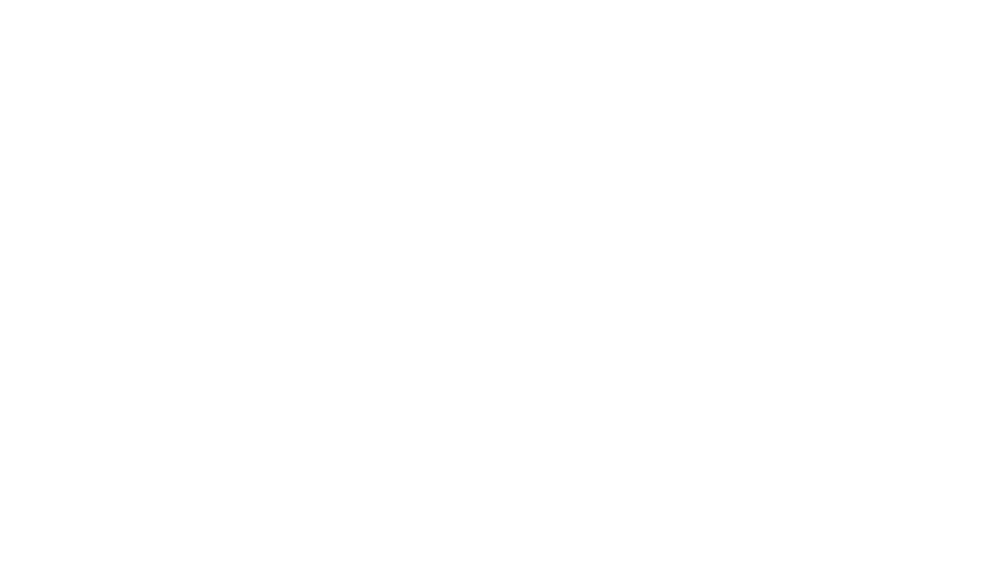 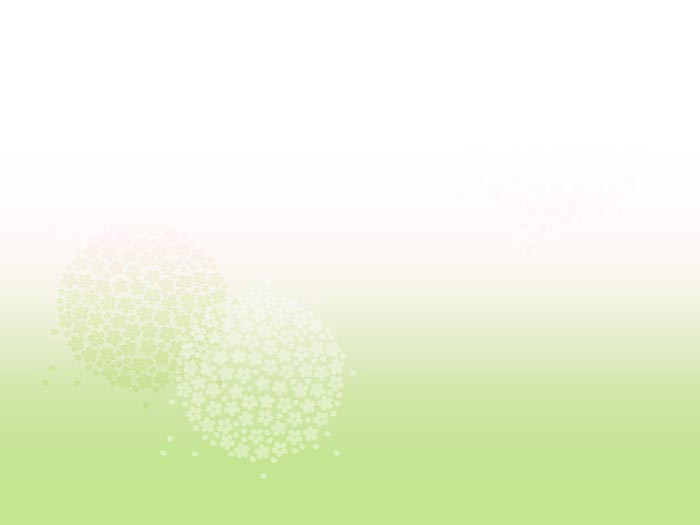 二、项目研究内容、研究方法及技术路线
（一）项目的主要研究内容（限1000字以内）
1. XX软件系统基础架构、关键技术研究
基于XX理论、方法，研究XX算法，构建XX模型；运用XX设计理念，基于XX技术框架，设计XX软件架构，设计XX数据架构，可附软件架构图、数据逻辑关系图等。
2.XX软件功能模块开发
基于XX设计语言，运用XX开发工具（平台），按照XX软件架构、XX数据架构，开发XX功能模块，搭建XX数据库，实现XX功能；
3. XX软件产品（系统）集成、封装、测试
4. XX软件产品（系统）应用示范
面向XX应用主体，基于XX环境，部署XX软件产品（系统），采集/汇聚XX数据资源，开展软件测评、密码测评、安全测评，上线运行等，可附系统部署图等。
2015年9月11日
（三）《自治区重点研发专项项目申报书》编写
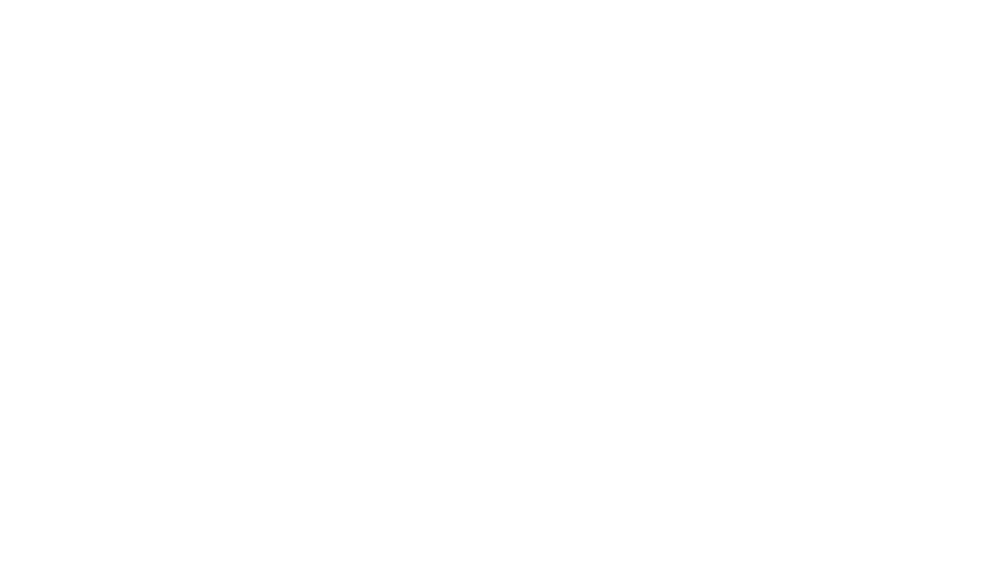 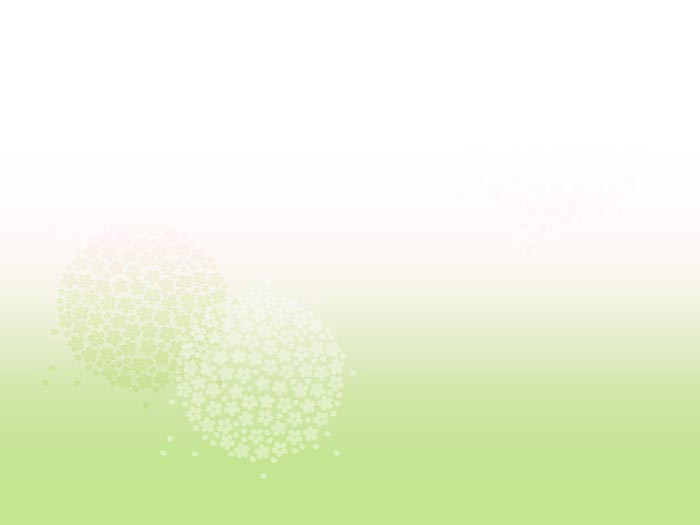 二、项目研究内容、研究方法及技术路线
（二）项目拟采取的研究方法
1、项目研究拟解决的问题，及拟采用的方法、原理、机理、算法、模型等
（研究方法、技术路线可用图表描述。限800字以内）
首先要根据项目研究内容，抽象提炼出2-3个关键技术问题，以智慧农场为例：
农情信息实时、精准感知问题：
技术路线：“天+空+地”一体化实时精准感知，卫星遥感解决大尺度地块农情信息感知，无人机影像解决小地块精准农情信息感知，田间机器视觉、生物传感器等解决特定农情信息实时精准感知。
数据挖掘分析应用问题：多模态数据融合、神经网络算法、大数据智能等
辅助决策问题：知识图谱、辅助决策模型、专家知识库等
网络安全数据安全问题：零信任机制、国产密码算法等
2015年9月11日
（三）《自治区重点研发专项项目申报书》编写
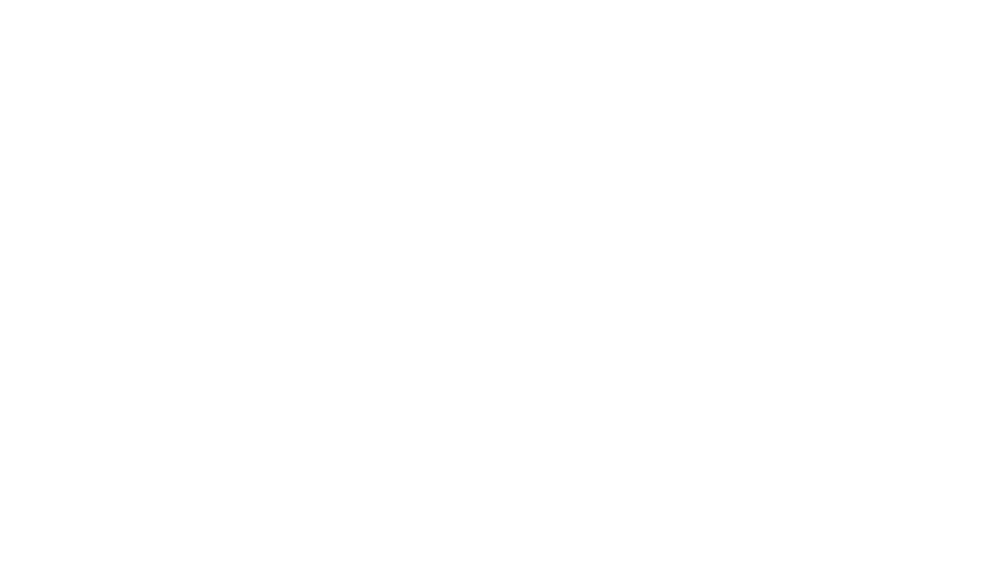 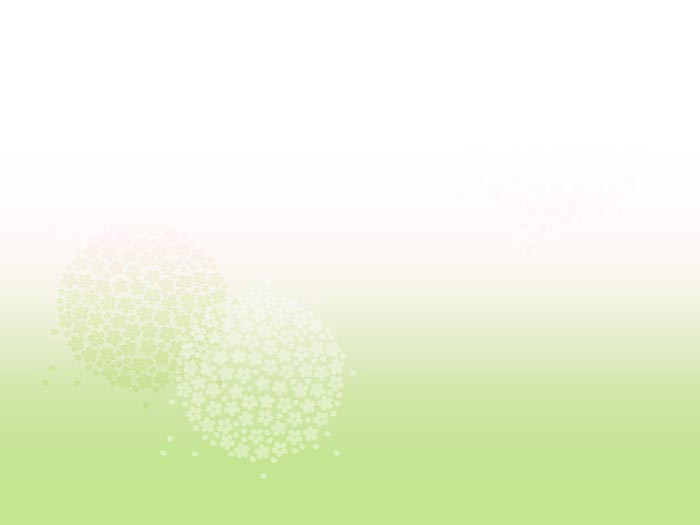 二、项目研究内容、研究方法及技术路线
（二）项目拟采取的研究方法
2、项目研究方法（技术路线）的可行性、先进性分析（限500字以内）
可行性：方法、模式的可行性，原理、机理的可行性，算法、模型可行性；
先进性：
研究手段先进性：运用xx(云计算、大数据、5G、人工智能、区块链、虚拟现实、数字孪生、元宇宙等）技术手段，研发了xx关键技术，解决了xx技术难题；
研究方法先进性：运用面向对象、“敏捷+DevOps”开发模式、低代码开发方法，微服务架构范式，Rust，TypeScript，Kotilin和Swift等新设计语言，采用开源技术（开源社区、开源工具、开源组件等）等设计开发软件系统；
系统架构先进性：运用云开发、云部署等技术手段，数据底座、数据中台、业务中台等理念，设计先进网络架构、软件架构、数据架构；
模型、算法、功能、性能等先进性：神经网络、机器学习、注意力机制、模式识别、多模态数据处理等模型、算法，创新性的软件功能和性能等。
2015年9月11日
（三）《自治区重点研发专项项目申报书》编写
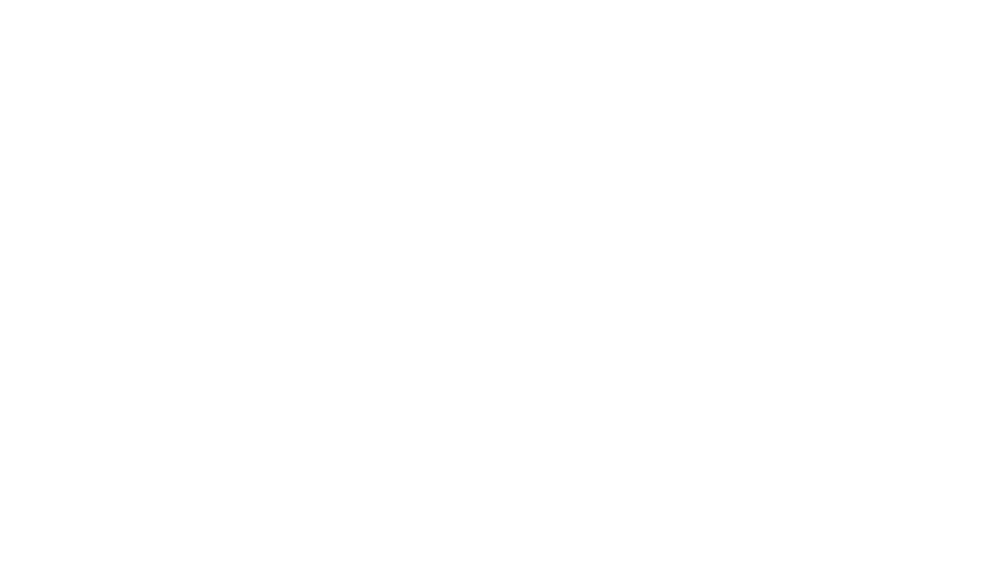 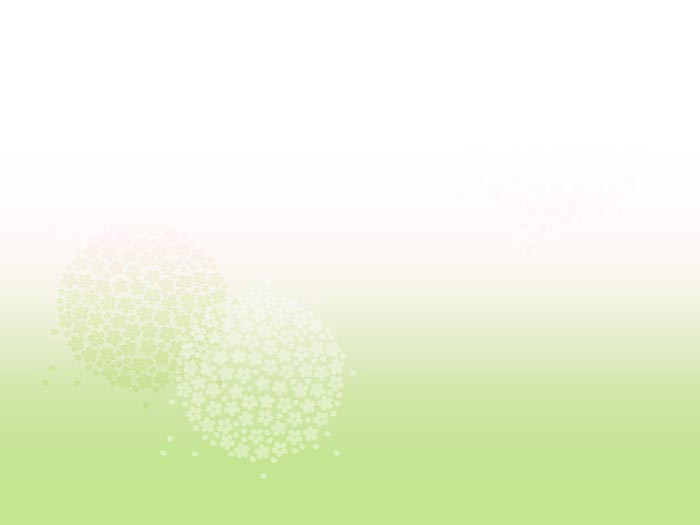 三、主要预期创新点
1、创新点1：方法、模型、算法创新
项目在国内（疆内）首次提出（运用）xx数字化系统设计、建设理论（方法），研究构建了数字（智慧）（城市、农村、社区、行业、领域、工厂）新模型（范式），设计开发了xx、xx人工智能模型、算法。
2、创新点2：软件架构、数据架构、业务架构创新
项目在国内（疆内）xx数字化领域，基于xx技术手段，设计开发了xx数据底座、xx数据中台、xx业务中台等。
3、创新点3：软件功能、性能创新
项目在国内（疆内）xx数字化领域同类型软件中，增加了xx、xx项软件功能，改进提升了xx、xx项软件功能，xx、xx项软件系统性能由xx提升到xx水平。
4、创新点4：应用模式/商业模式创新
通常重点研发项目凝练2-3个创新就够了。
2015年9月11日
（三）《自治区重点研发专项项目申报书》编写
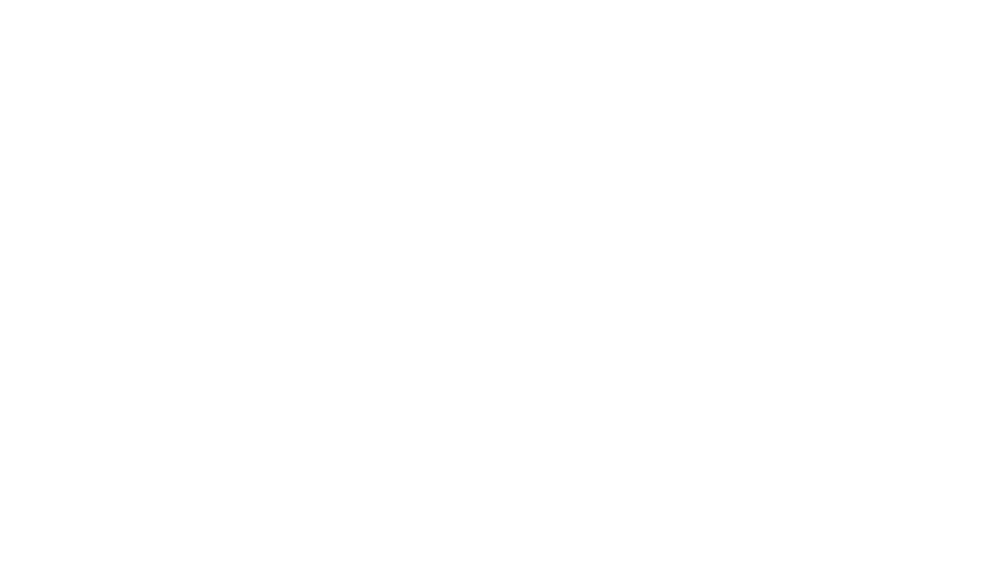 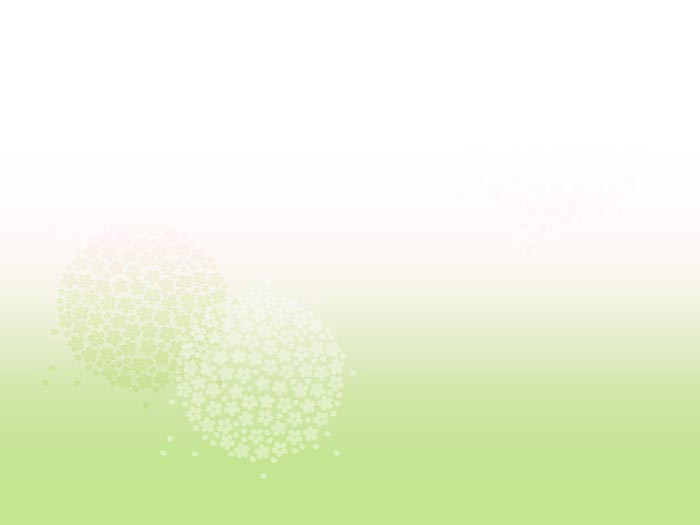 四、预期经济社会效益
项目的科学、技术、产业预期指标及社会、经济效益（限500字以内）
1、项目预期的科学、技术和产业化预期指标
构建XX个模型，形成XX种算法，开发XX个软件构件、固件，申请XX件专利，发表XX篇论文，形成xx软件产品、系统、平台，在XX单位（区域）推广应用，销售XX套软件等。
2、社会效益
推动产业（行业）数字化转型、提质增效，提高社会治理能力和服务效能，提高公民数字化素养，丰富数字生活等。
3、经济效益
软硬件系统、平台等销售、推广应用的接效益，用户使用带来的间接效益。
2015年9月11日
（三）《自治区重点研发专项项目申报书》编写
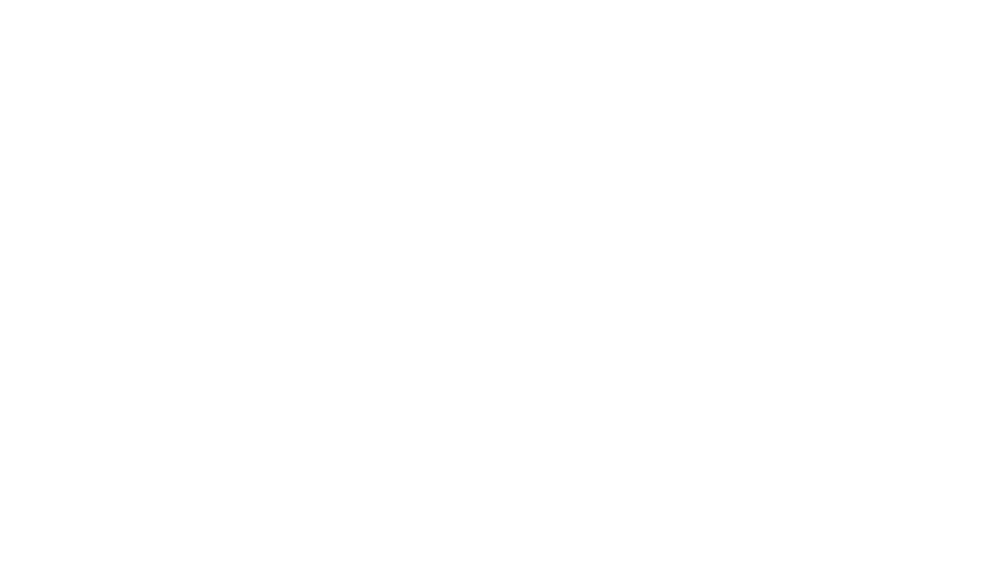 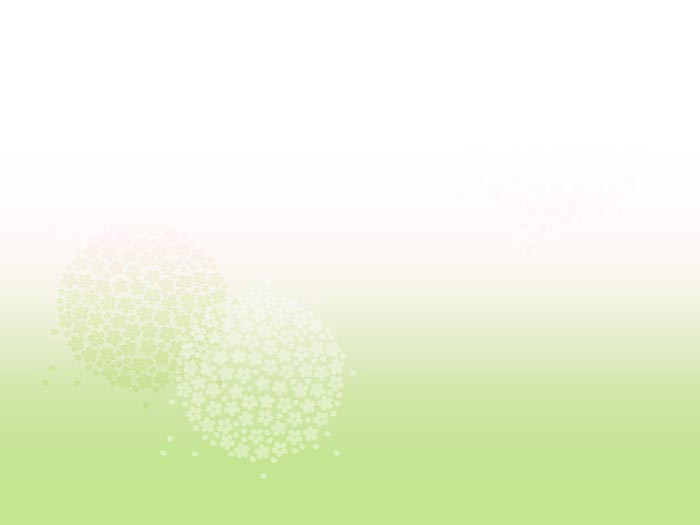 第三部分  申报单位及参与单位研究基础
一、申报单位的已有工作基础、研究成果、研究队伍等
（一）申报单位在该研究方向的前期任务承担情况、相关研究成果
应说明前期任务取得的主要成果、指标及效果，限800字以内
（二）负责人及项目主要骨干人员的科研水平及主要成果
包括工作简历、主要学术业绩、近五年主持的与申请项目相关的各类国家科技计划项目情况，奖励、论文、专利等重点成果取得情况，限1200字以内
项目负责人、课题负责人和主要骨干逐一描述，包括协作单位骨干。
（三）申报单位相关科研条件支撑状况
包括实验平台、大型仪器设备、国家（重点）实验室、国家工程（技术）中心、重大科学工程等研究基地情况，限500字以内
大多数企业可侧重于具备的软硬件开发测试环境、平台，教育培训设施，试验运行平台等。
2015年9月11日
（三）《自治区重点研发专项项目申报书》编写
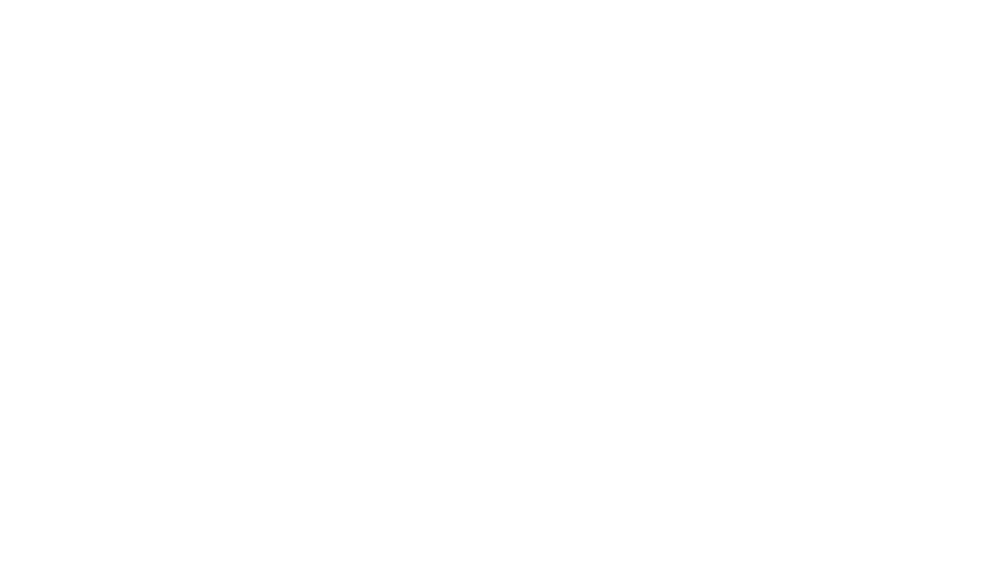 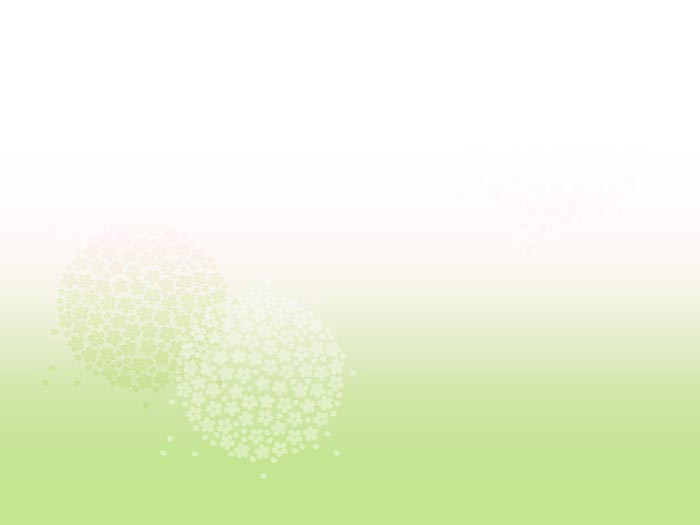 第三部分  申报单位及参与单位研究基础
二、协作单位的选择原因及其优势
（企业单位重点说明与项目相关的技术开发与应用水平、管理能力和经济实力，与本项目相关产品开发、生产、经营情况等；非企业类单位重点说明在项目相关技术方面的研发能力、技术基础及管理能力等。限800字以内）
如有多个协作单位，要说明每个协作单位的选择原因及其优势
三、申请单位与协作单位的任务分工
申请单位承担课题（任务）X、课题（任务）X，负责XX软硬件系统（平台）开发，XX应用示范等。
协作单位1承担课题（任务）X，负责XX理论方法、XX算法模型等关键技术研究等；
协作单位2参与课题（任务）X研究，负责XX关键技术研究等。
2015年9月11日
（三）《自治区重点研发专项项目申报书》编写
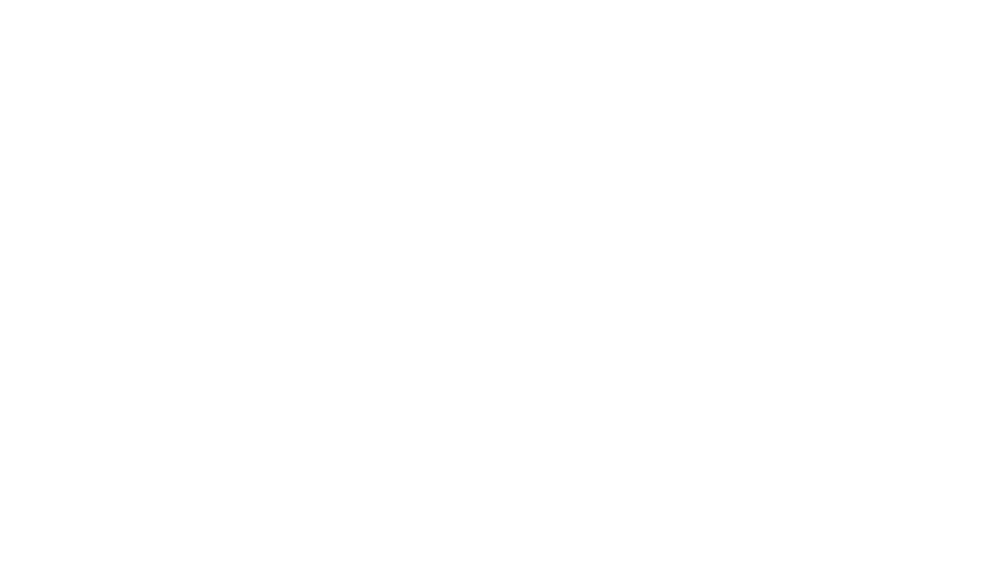 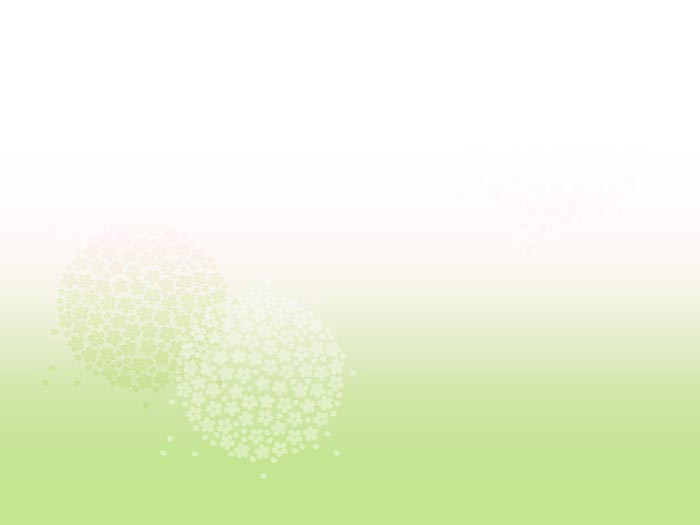 第三部分  申报单位及参与单位研究基础
二、协作单位的选择原因及其优势
企业单位重点说明与项目相关的技术开发与应用水平、管理能力和经济实力，与本项目相关产品开发、生产、经营情况等；非企业类单位重点说明在项目相关技术方面的研发能力、技术基础及管理能力等。限800字以内
如有多个协作单位，要说明每个协作单位的选择原因及其优势
三、申请单位与协作单位的任务分工
要详细说明申请单位与每个协作单位的任务分工，例如：
申请单位承担课题X、课题X，负责XX软硬件系统（平台）开发，XX应用示范等。
协作单位1承担课题X，负责XX理论方法、XX算法模型等关键技术研究等；
协作单位2参与课题X研究，负责XX关键技术研究等
2015年9月11日
（三）《自治区重点研发专项项目申报书》编写
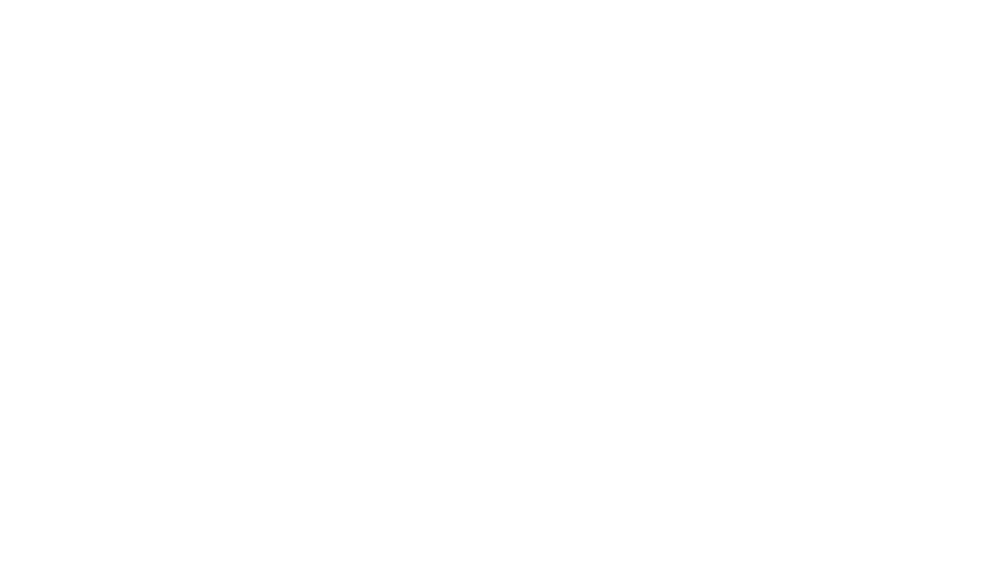 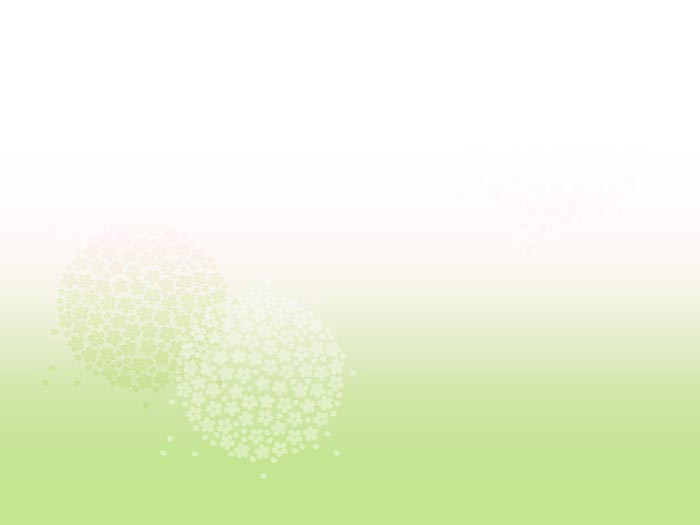 第四部分  进度安排
一、进度安排
（包括项目主要研究任务的研发进度、年度及重点节点安排、中期目标等。可用图表描述，限1000字以内。）

进度安排可以具体到季度，中期目标应能够完成项目目标60%以上；
除用文字表述外，还可以用甘特图等方式将计划进度直观呈现；
可以设置若干里程碑，作为项目重要节点。
2015年9月11日
（三）《自治区重点研发专项项目申报书》编写
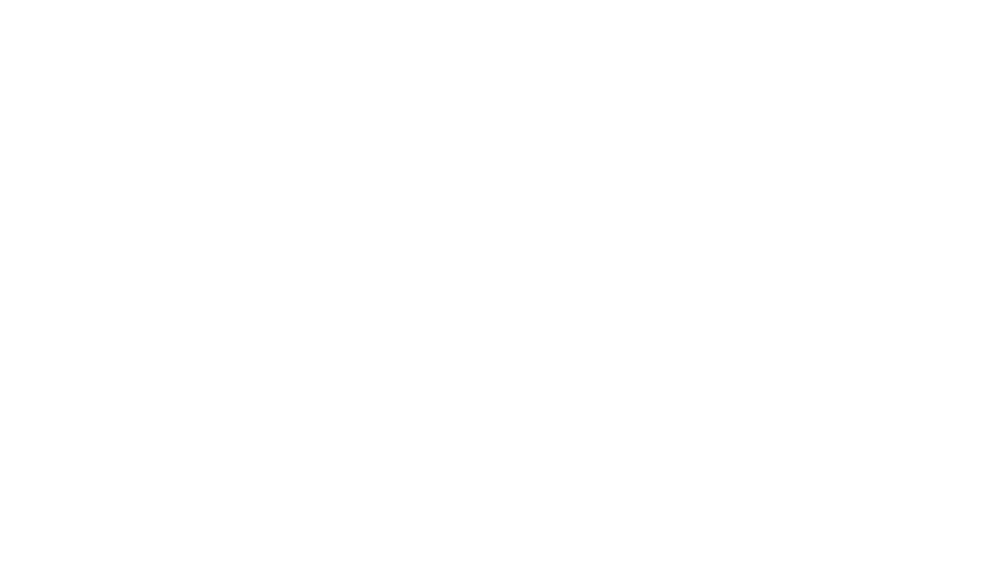 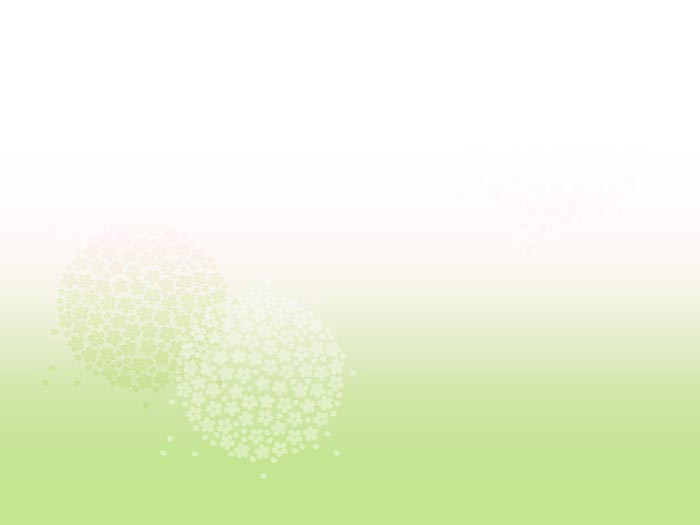 第五部分  项目组织实施、保障措施及风险分析
一、项目组织实施机制
（包括项目及分任务（课题）的内部组织管理方式、协调机制等，限800字以内）
组建各项目专家组及建议成员名单，聘任项目技术专家及推荐人员简介，建立企业为主体，产学研结合的管理机制等。
二、保障措施
（项目实施的外部政策、组织和资源支撑条件，限500字以内）
主要说明承担单位和协作单位在政策、组织和资源等方面提供的支撑条件。
2015年9月11日
（三）《自治区重点研发专项项目申报书》编写
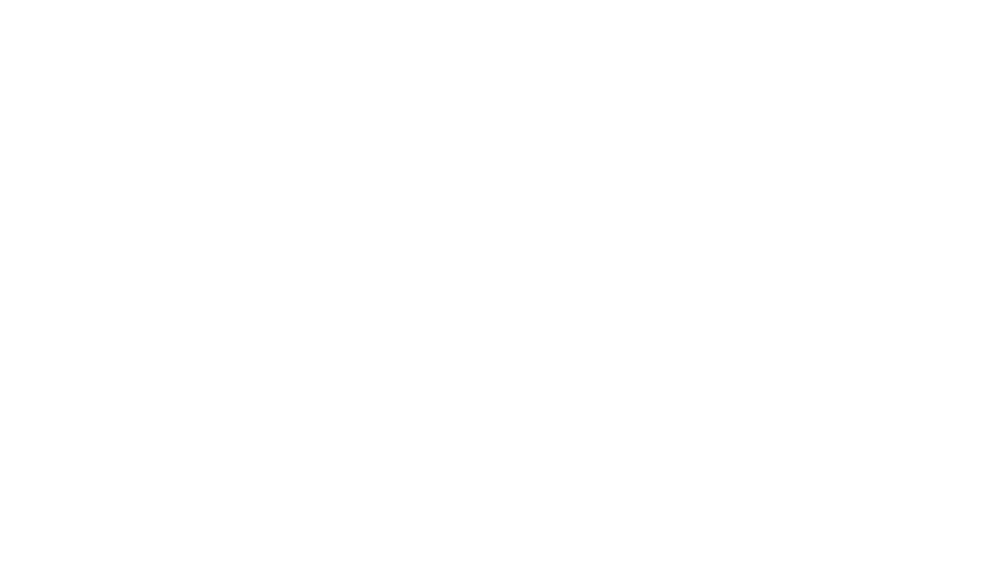 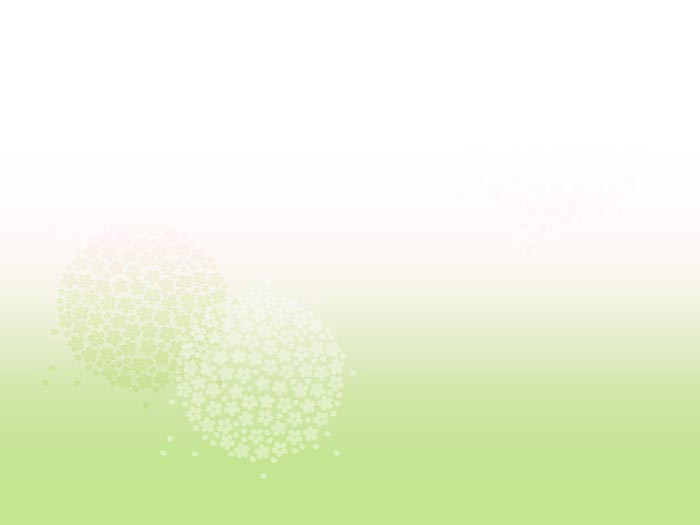 第五部分  项目组织实施、保障措施及风险分析
三、知识产权对策、成果管理及合作权益分配（限500字以内）
详细说明发明专利、实用新型专利、软著等知识产权申请计划，相关知识产权、科技成果的权益分配等。
四、风险分析及对策
（包括潜在的技术风险、市场风险、政策风险，实施过程中的制约因素等，以及相应对策措施，限500字以内）
（一）技术风险及对策
（二）市场风险及对策
（三）政策风险及对策
2015年9月11日
（三）《自治区重点研发专项项目申报书》编写
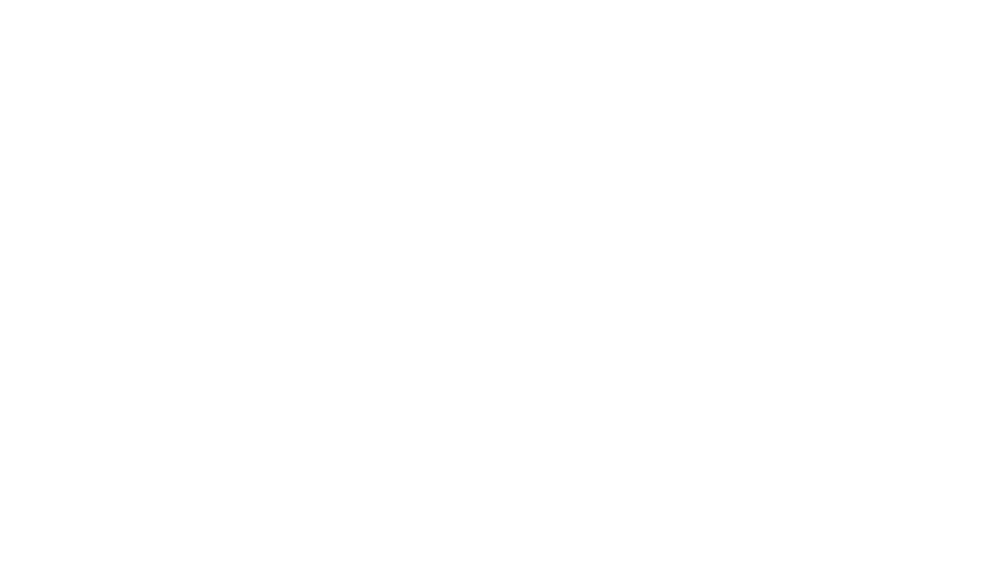 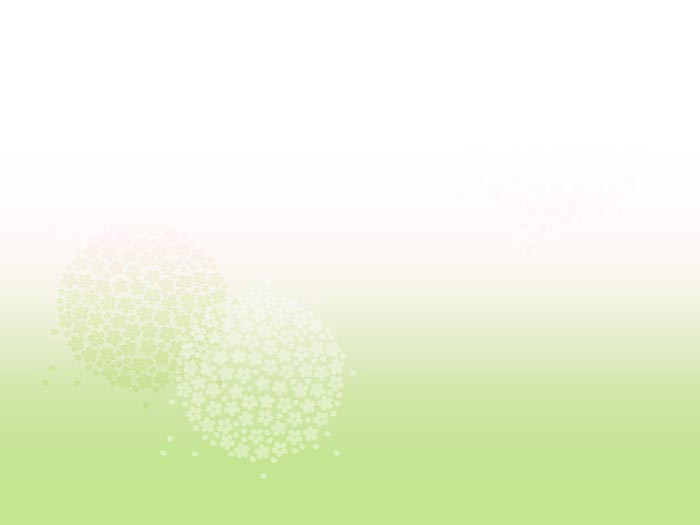 第六部分  研究团队
申请单位和协作单位人员要适当均衡，可把项目负责人、课题负责人、主要技术骨干列、高学历/高职称人员列在前面。
2015年9月11日
（三）《自治区重点研发专项项目申报书》编写
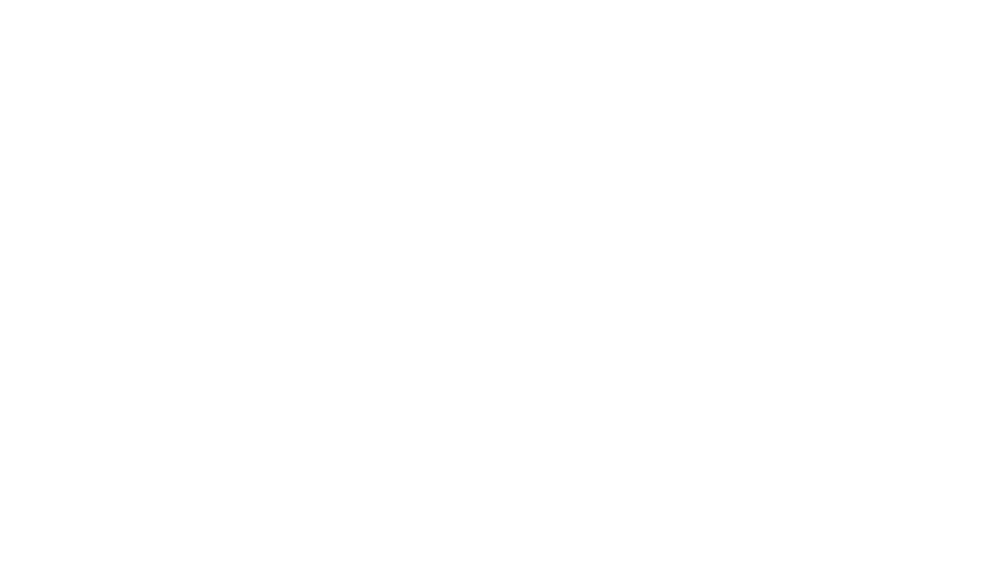 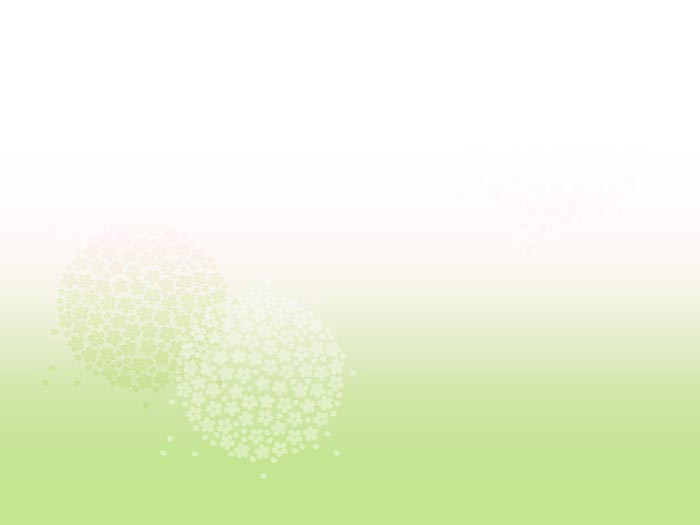 第七部分  经费概算
严格按照《新疆维吾尔自治区财政科研项目资金管理办法》，科学、严谨、合理编制《经费预算表》。
注意：
企业自筹经费需要附相关证明材料；
购置设备要在附表1中列示。
2015年9月11日
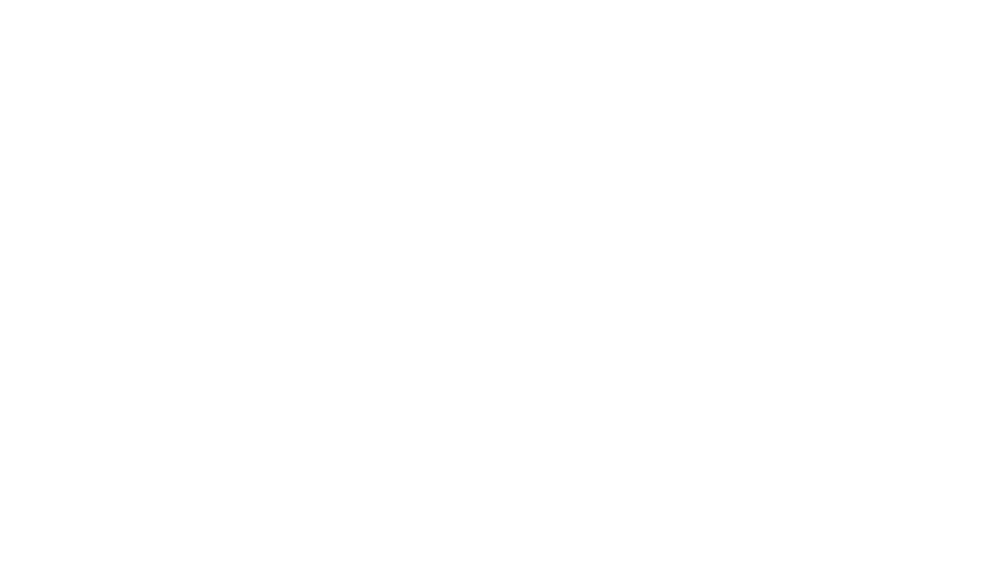 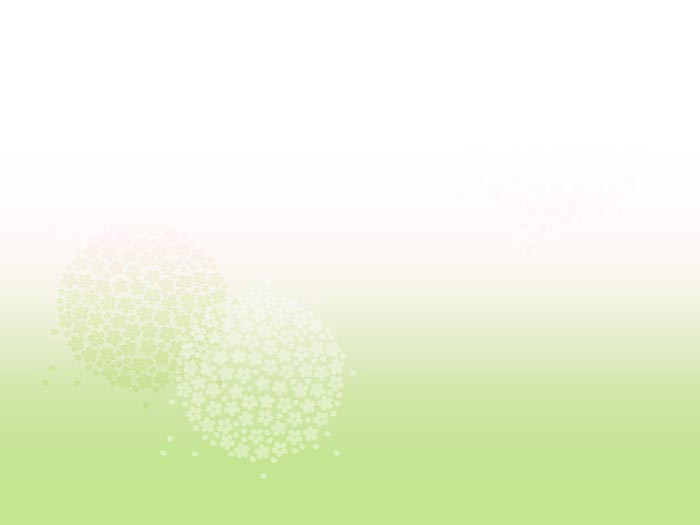 谢谢大家聆听！
2015年9月11日